KONCEPT ODRŽIVOG RAZVOJA
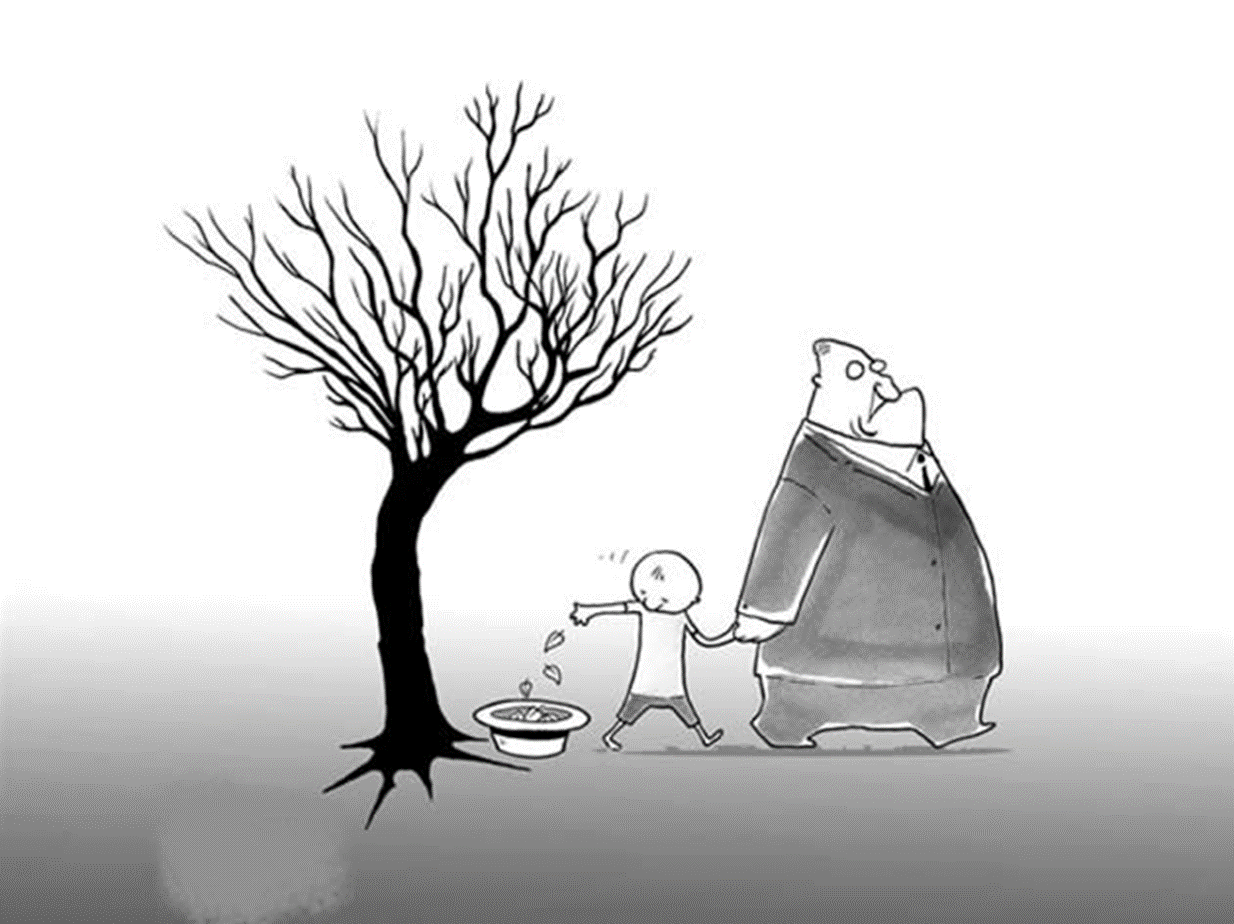 /// Može li to malo zelenije? Tematski sastanak korisnika programa Erasmus+ i Europske snage solidarnosti, AMPEU 

                                                                                                                                           24. i 25.rujna 2023. Hotel Solaris, Šibenik  ///
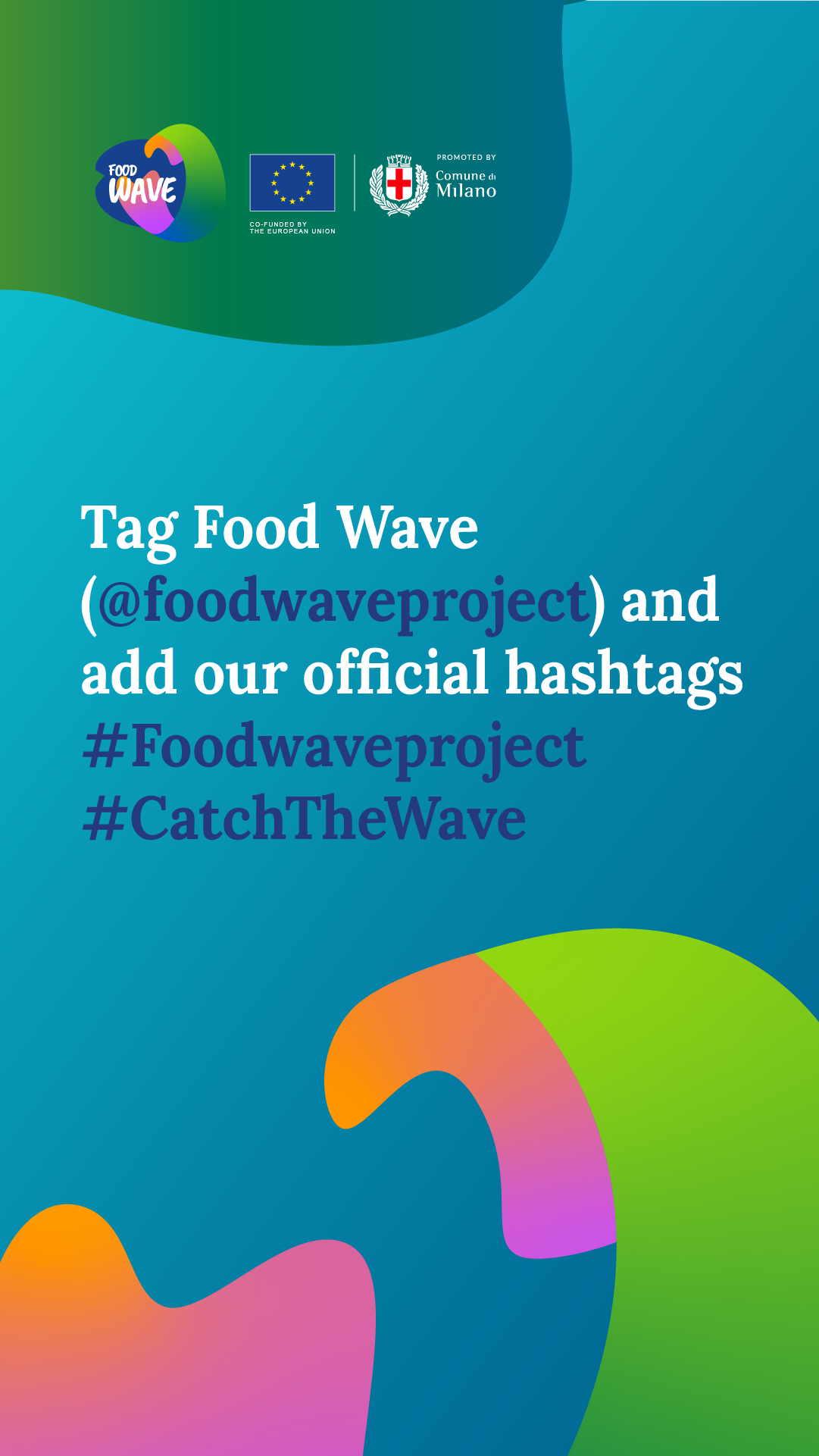 ///  ŠTO JE UOPĆE ODRŽIVI RAZVOJ U 21. STOLJEĆU? ///
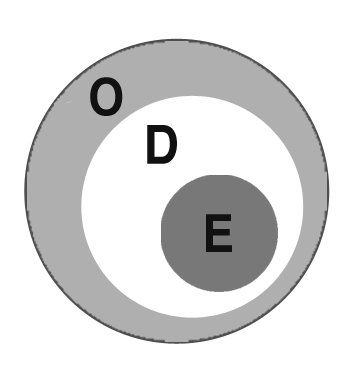 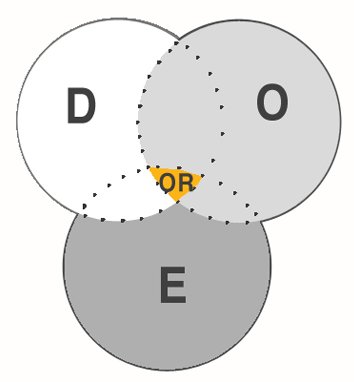 DRUŠTVO
EKONOMIJA
 Održivi razvoj je proces unapređivanja kvalitete ljudskoga života 
    koji se odvija u okvirima tzv. nosivog kapaciteta 
    održivih eko-sustava.
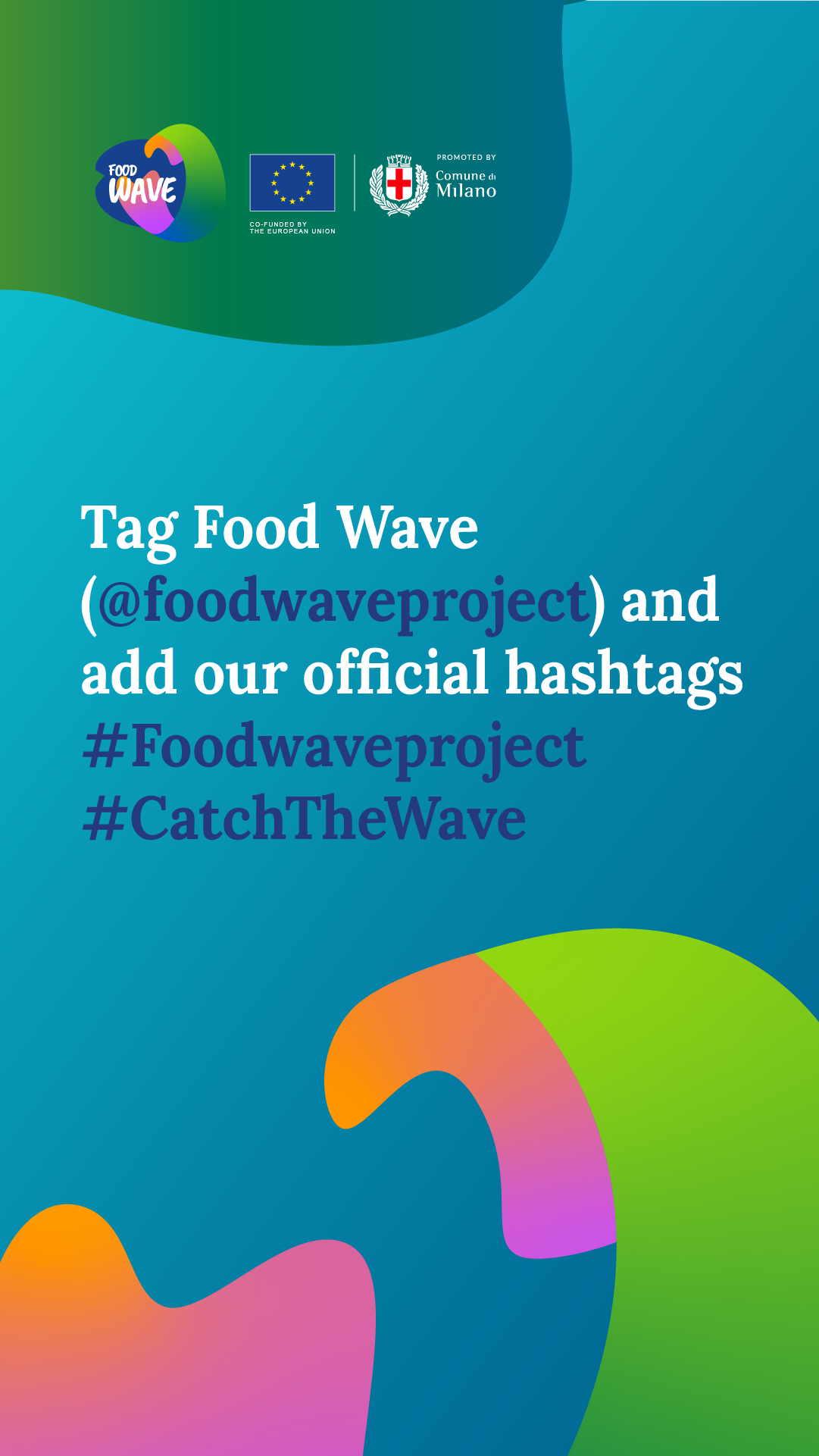 ///  GDJE POČINJE, A GDJE ZAVRŠAVA ODRŽIVI RAZVOJ? ///
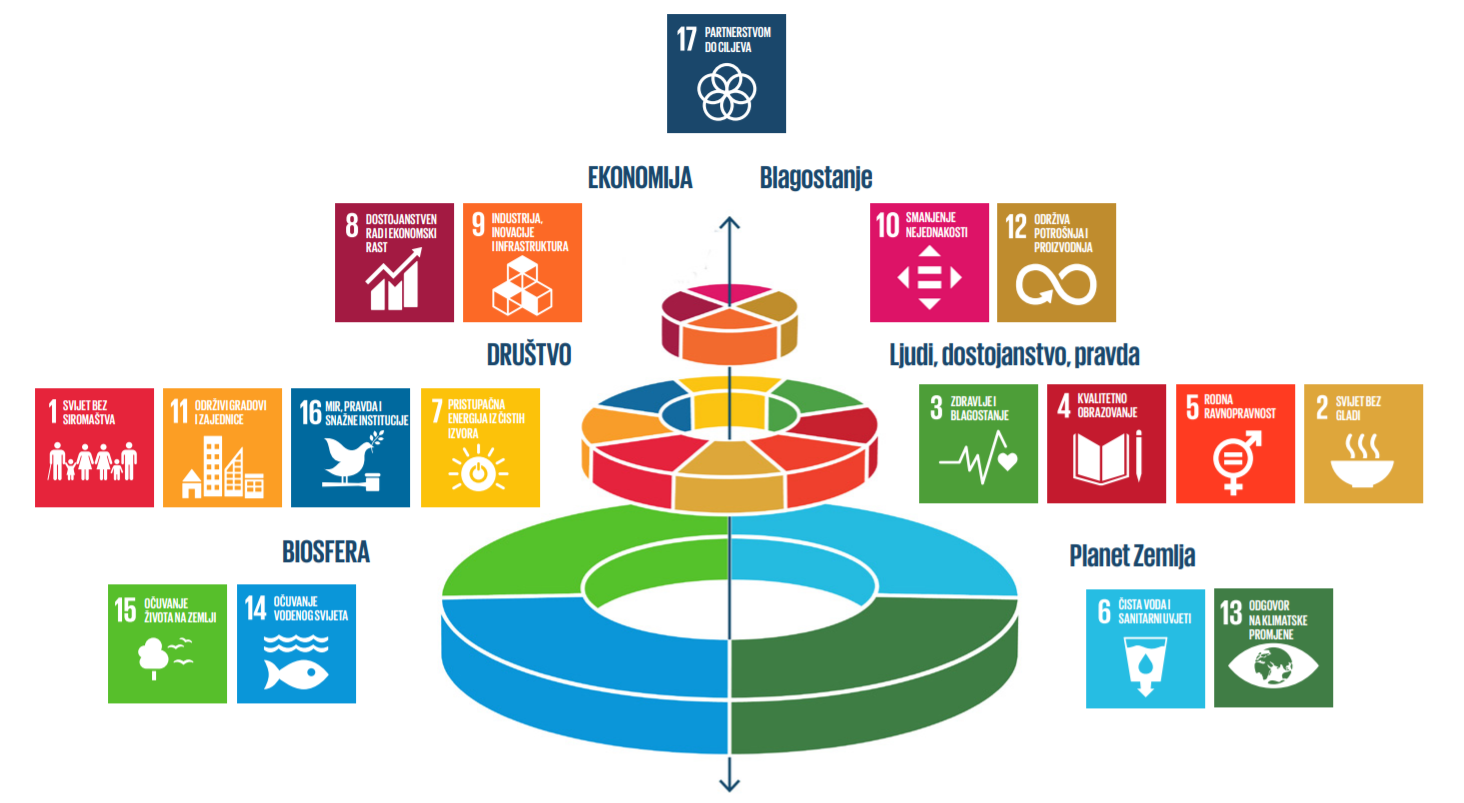 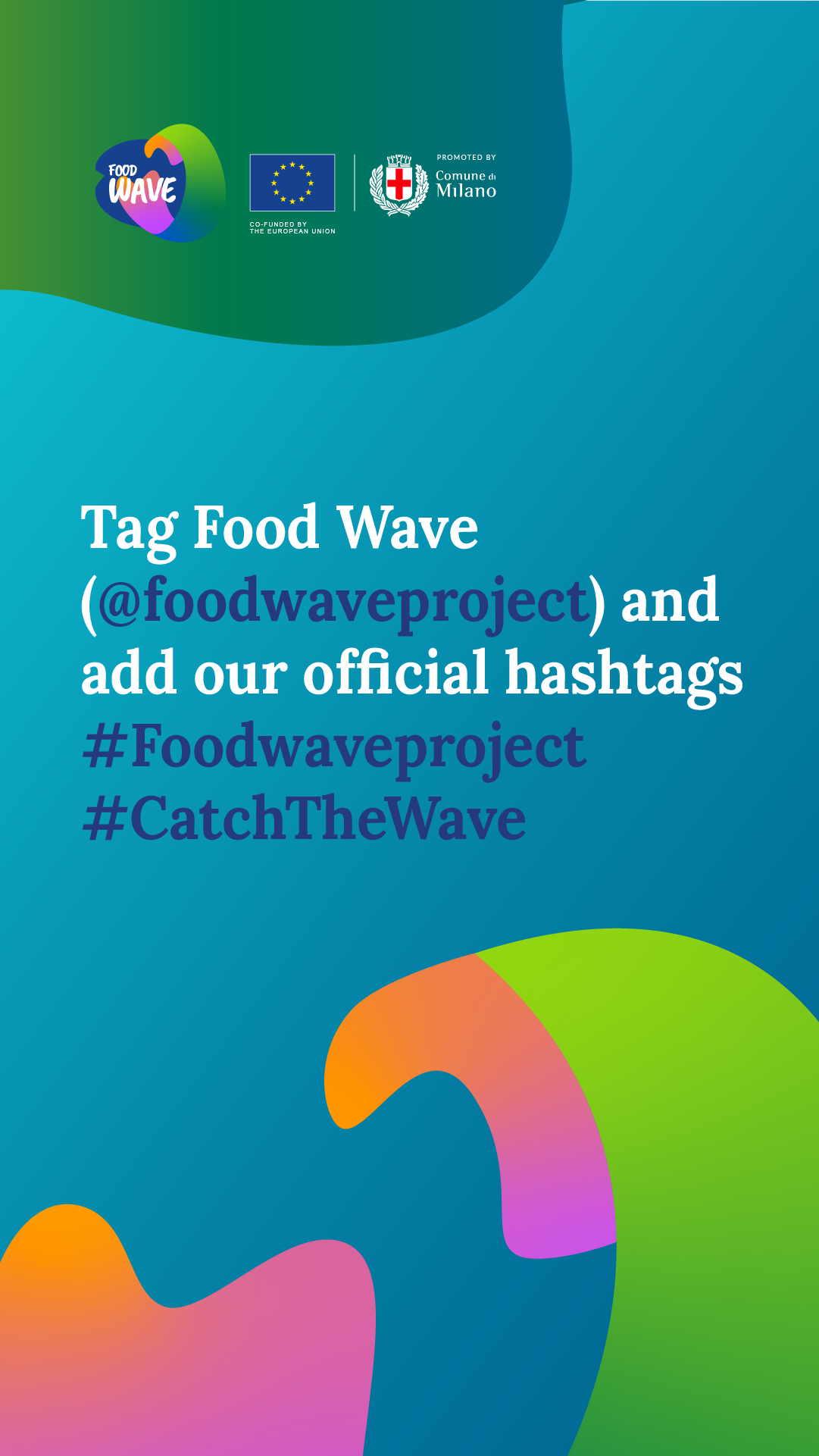 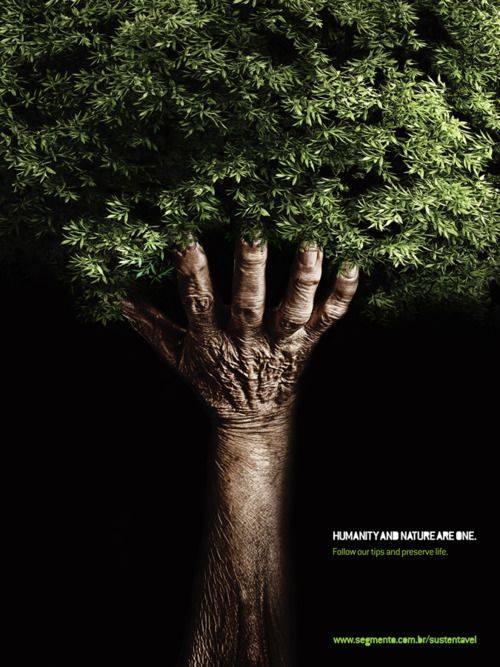 povezanost
djelovanje
dobrobit
///  DOMENE MPT ODRŽIVI RAZVOJ? ///
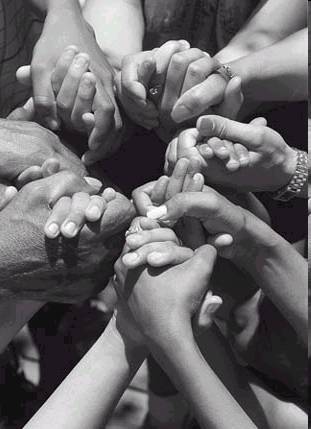 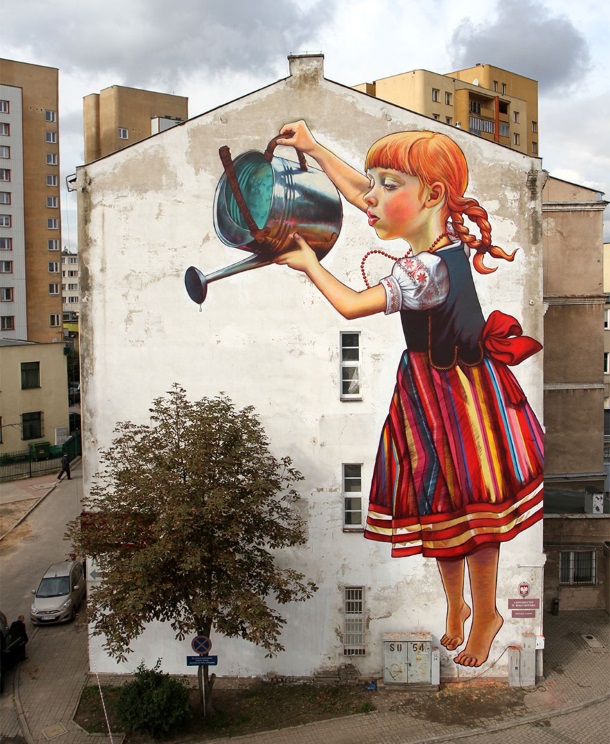 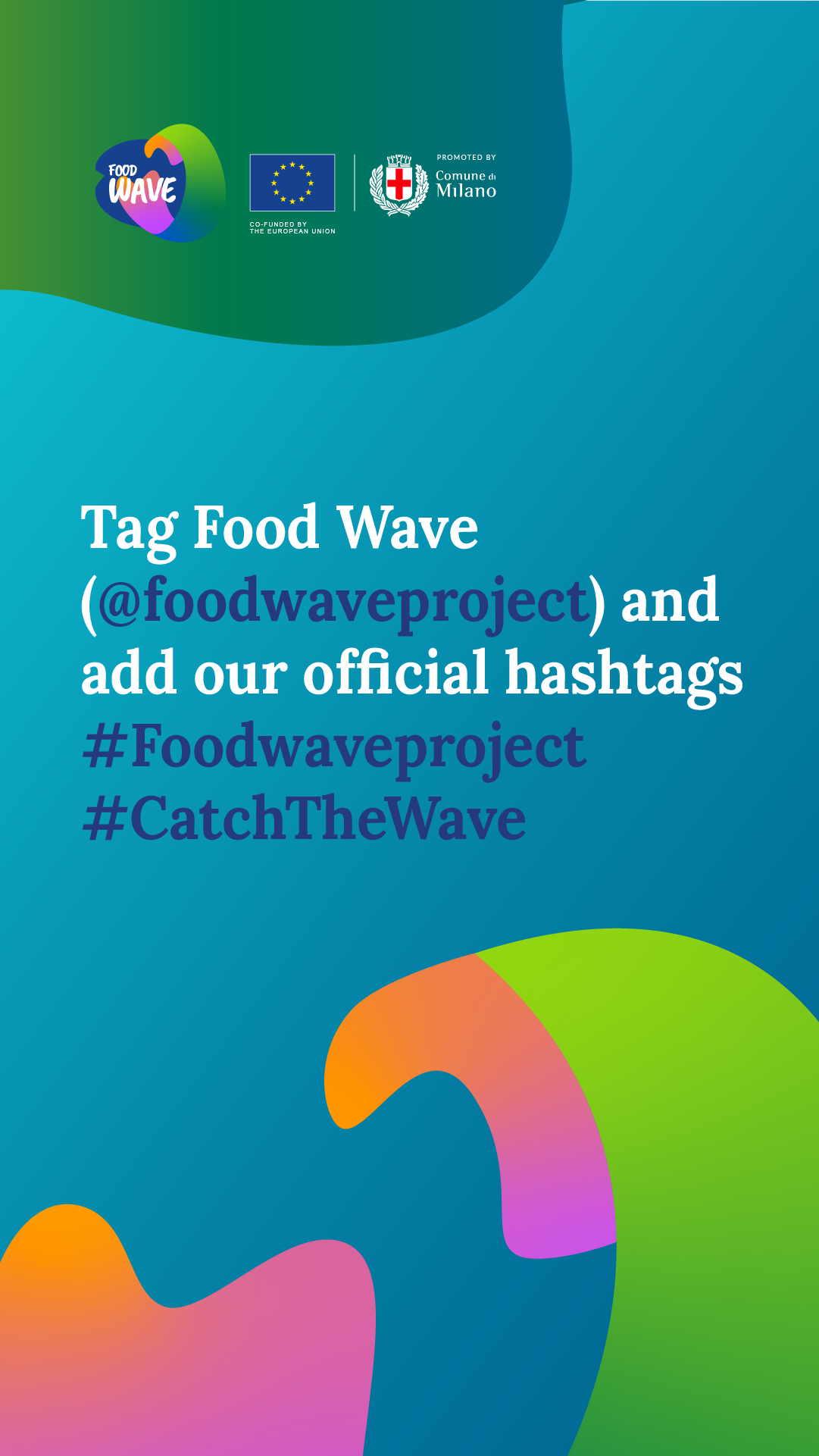 ///   POVEZANOST je TEMELJ poučavanja o ODRŽIVOM RAZVOJU ///
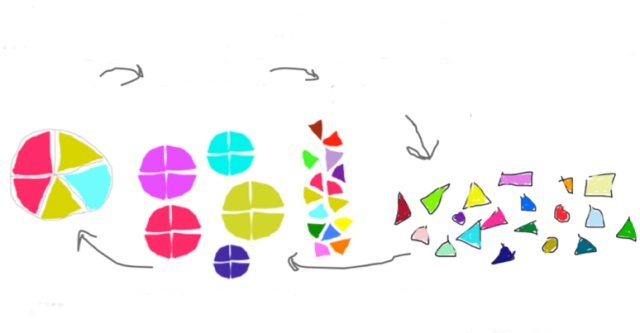 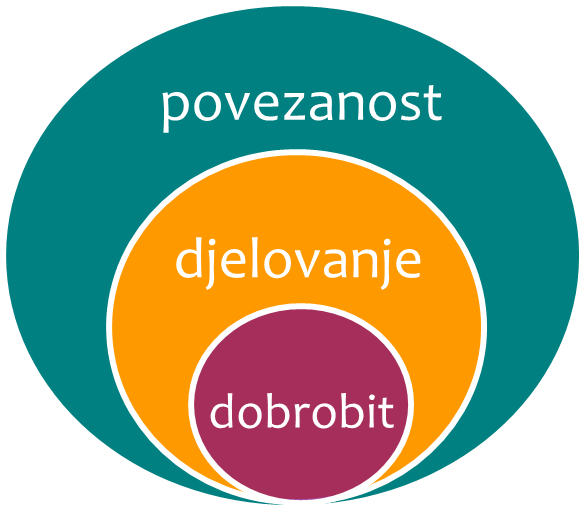 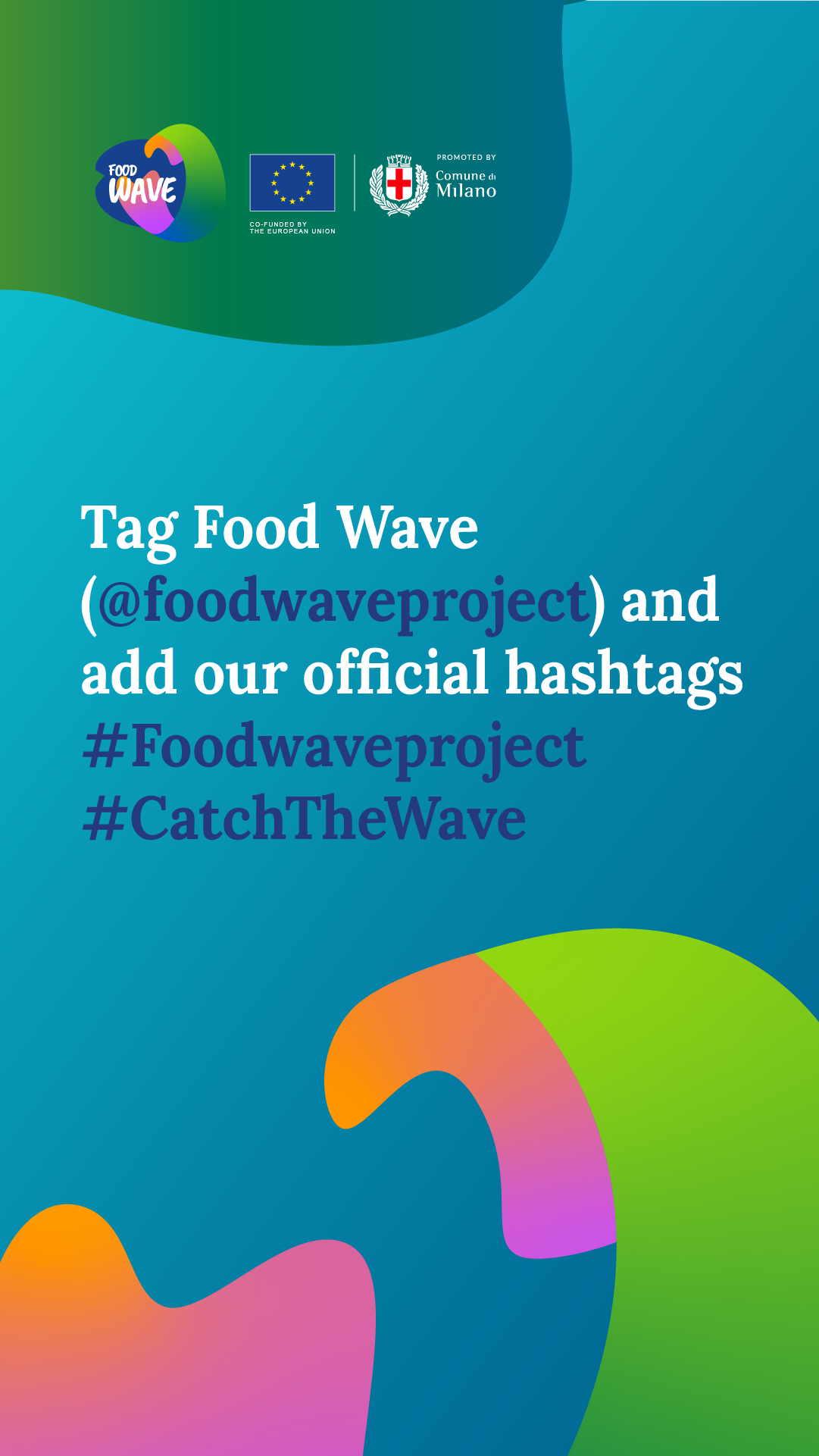 ///  ŠTO NAS PODSJEĆA NA KLIMATSKE PROMJENE?  ///
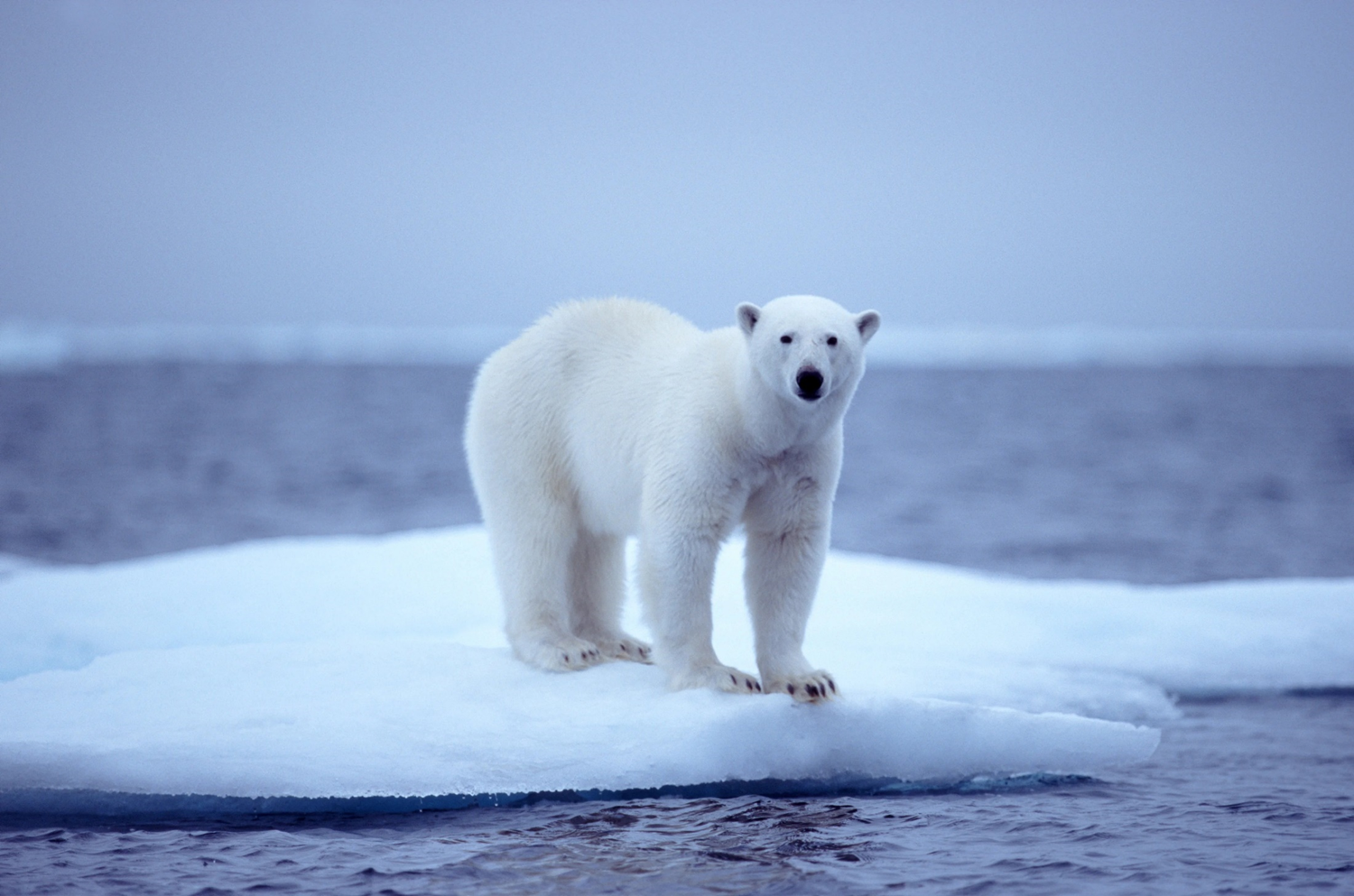 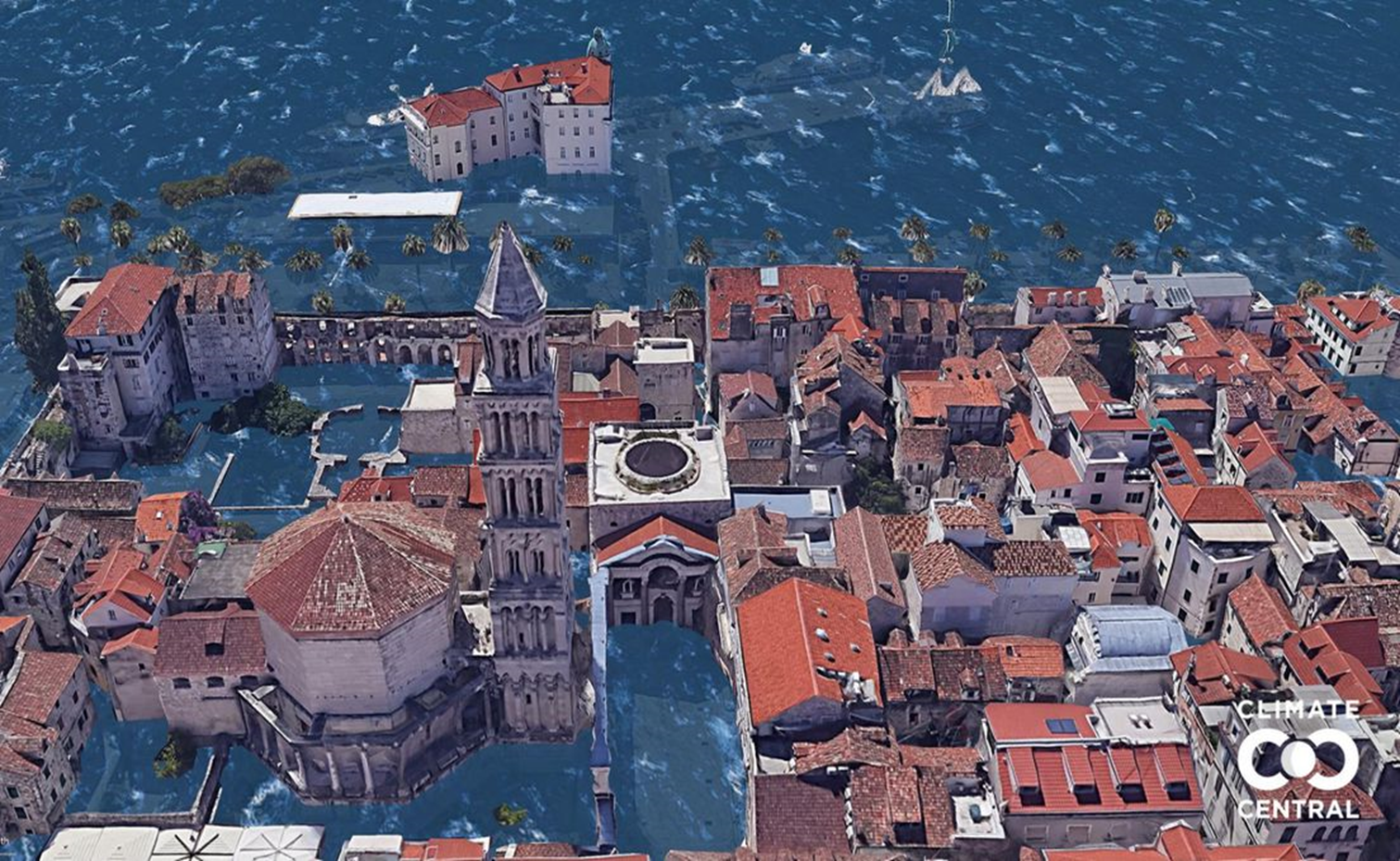 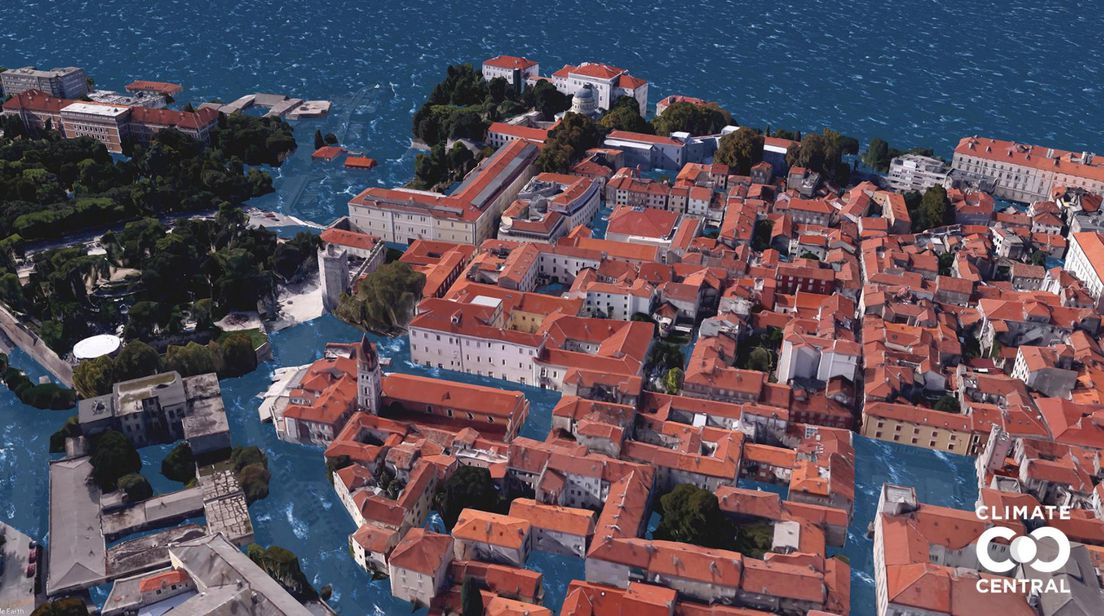 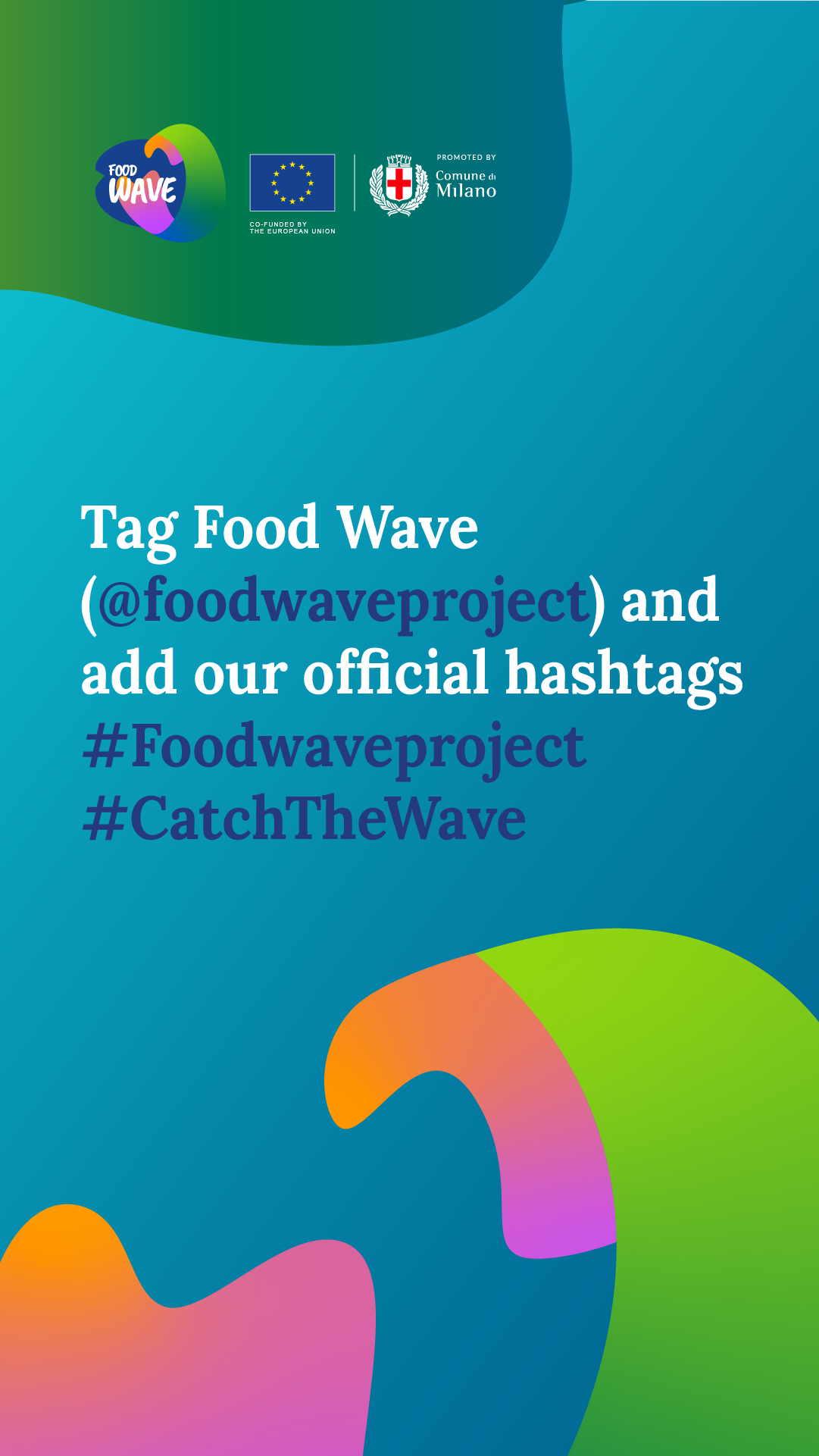 povezanost
djelovanje
dobrobit
///  ŠTO NAS PODSJEĆA NA KLIMATSKE PROMJENE?  ///
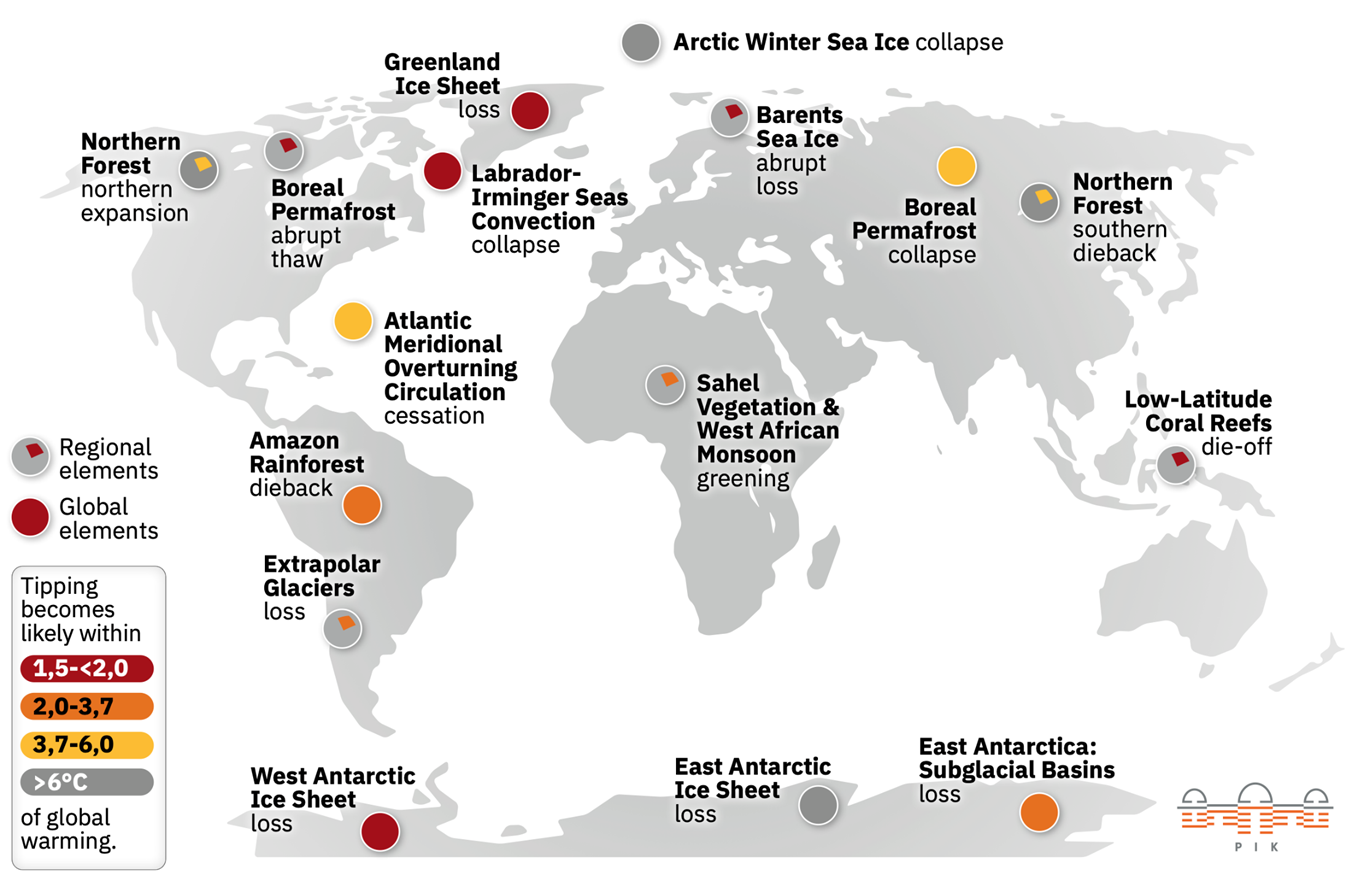 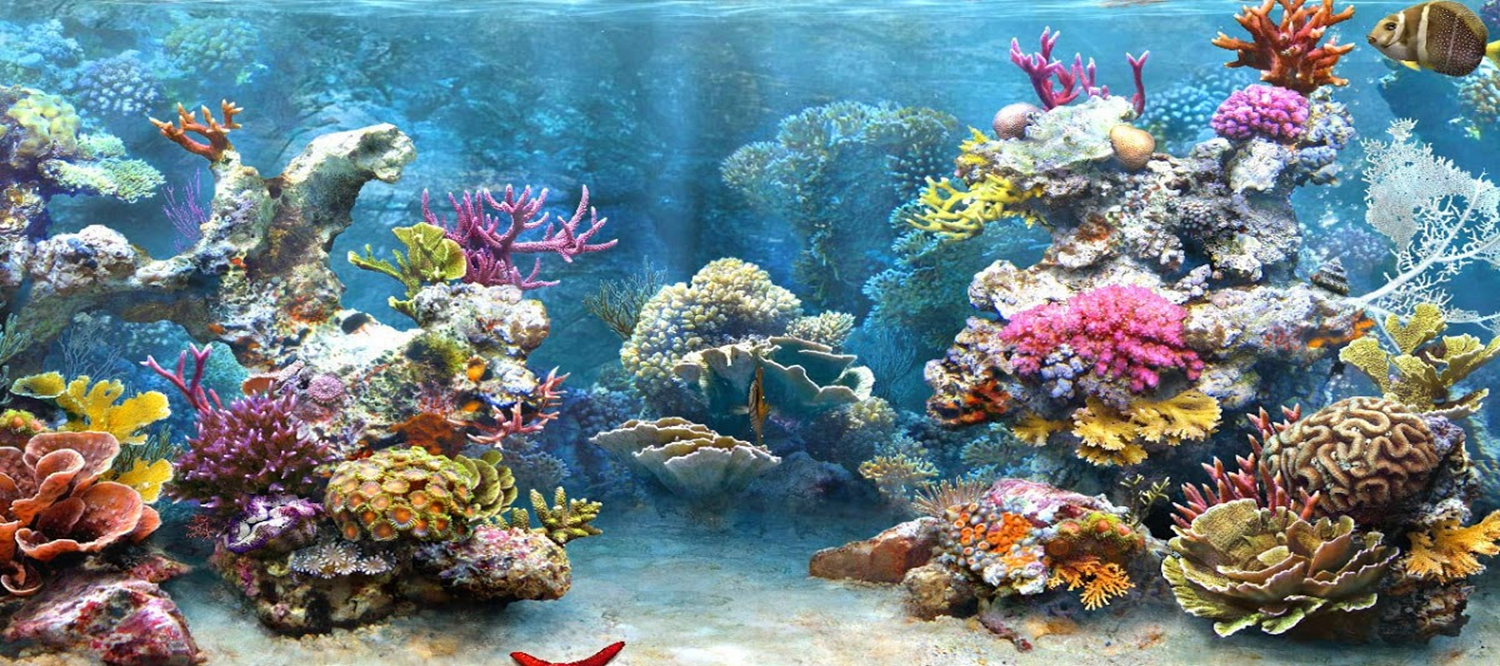 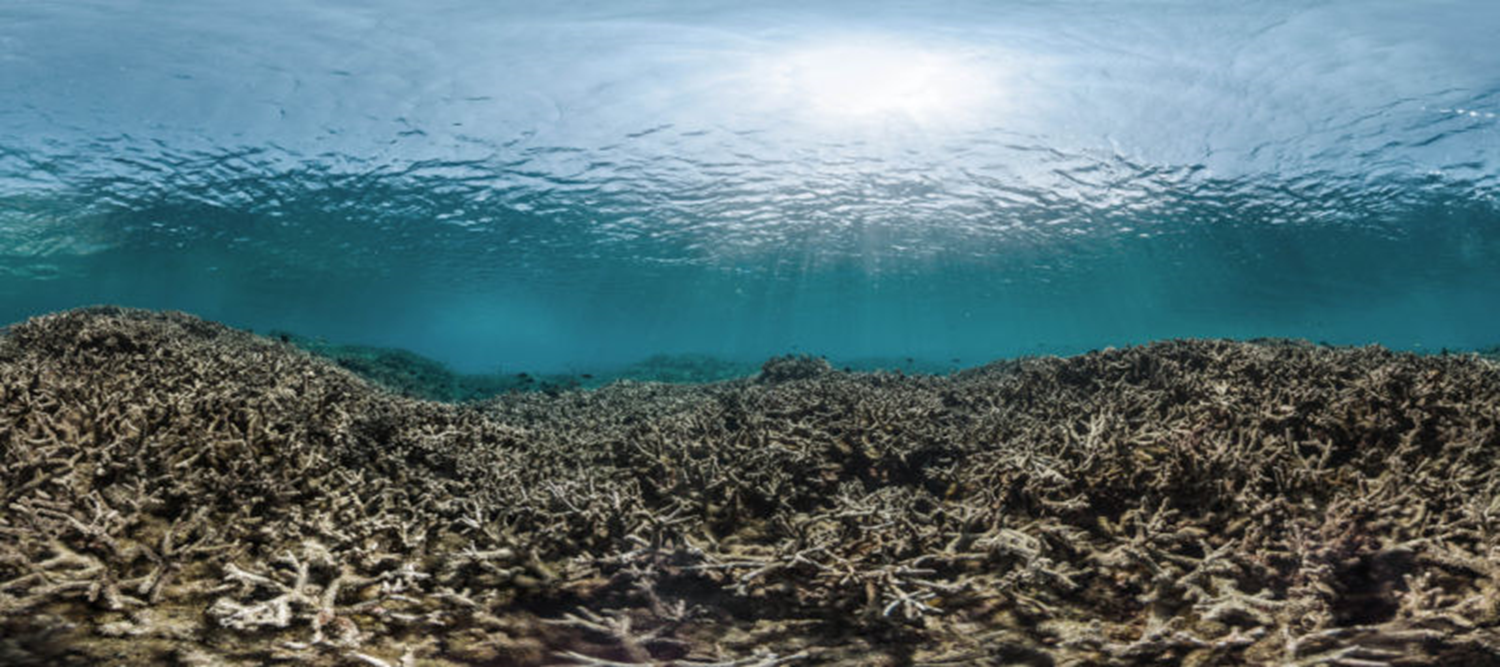 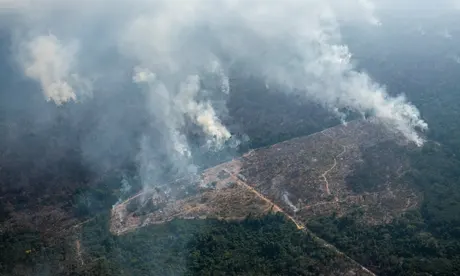 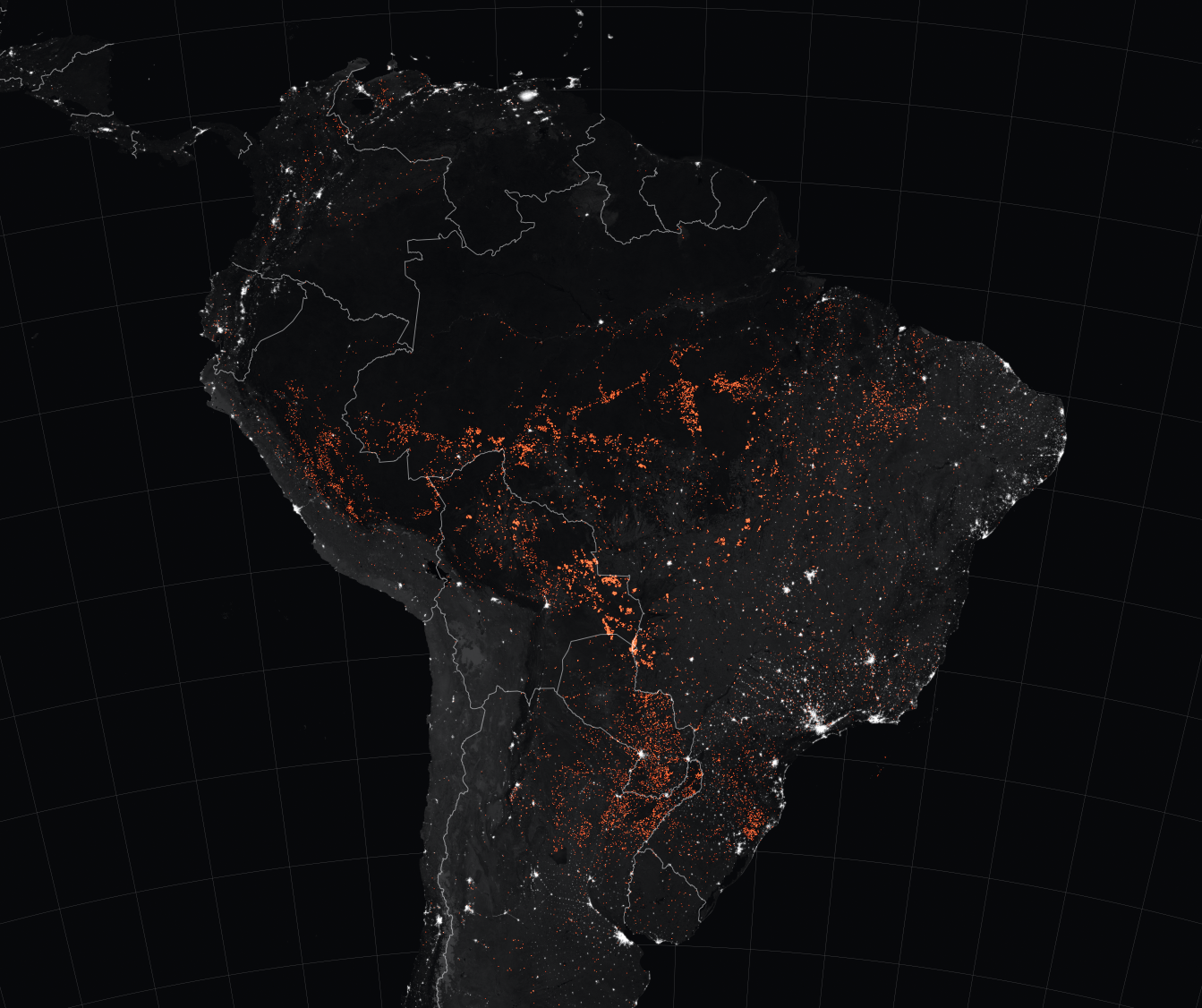 /// KRIZA PERCEPCIJE ? ///
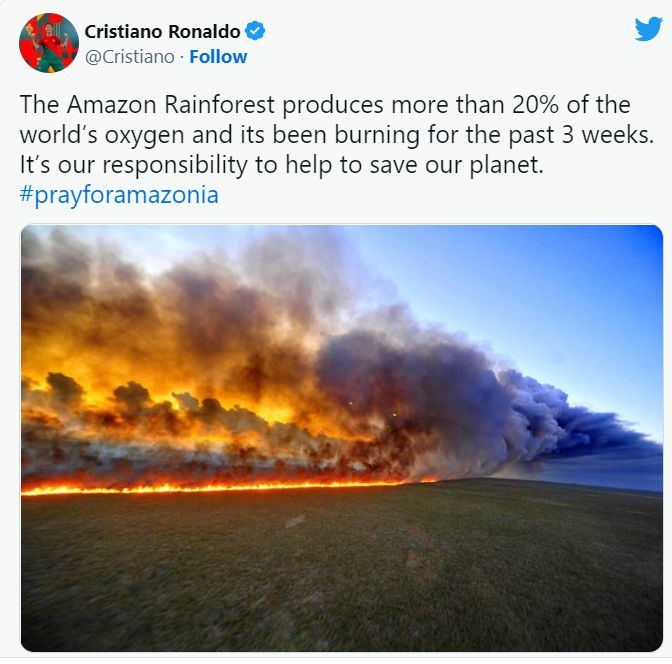 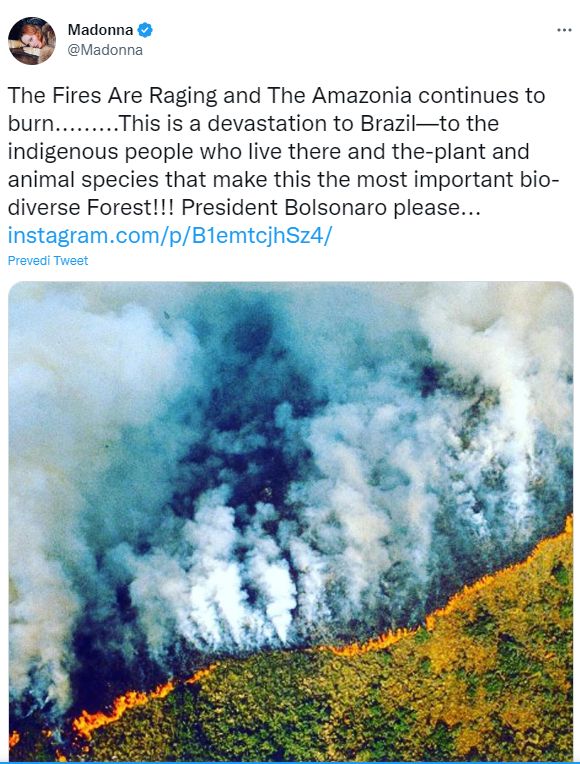 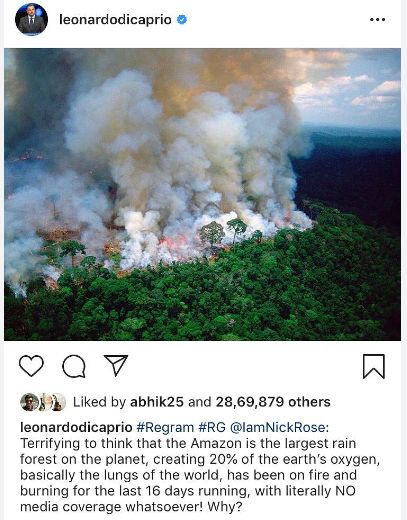 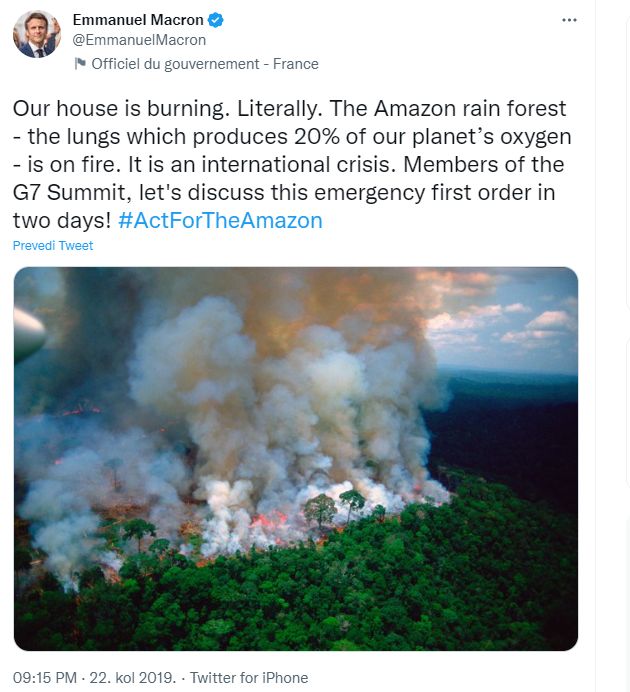 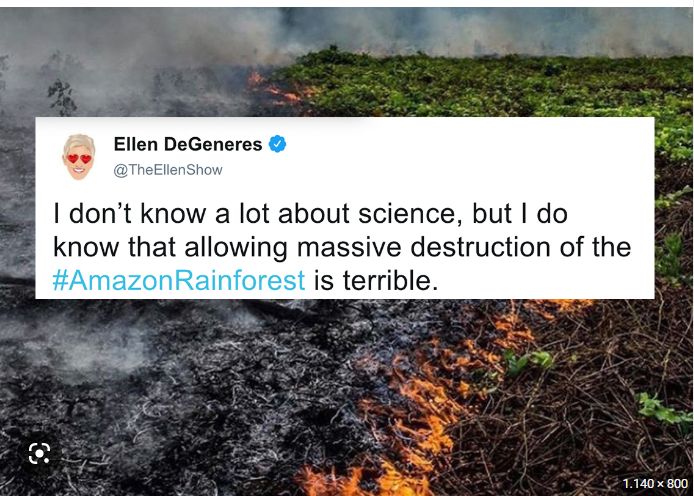 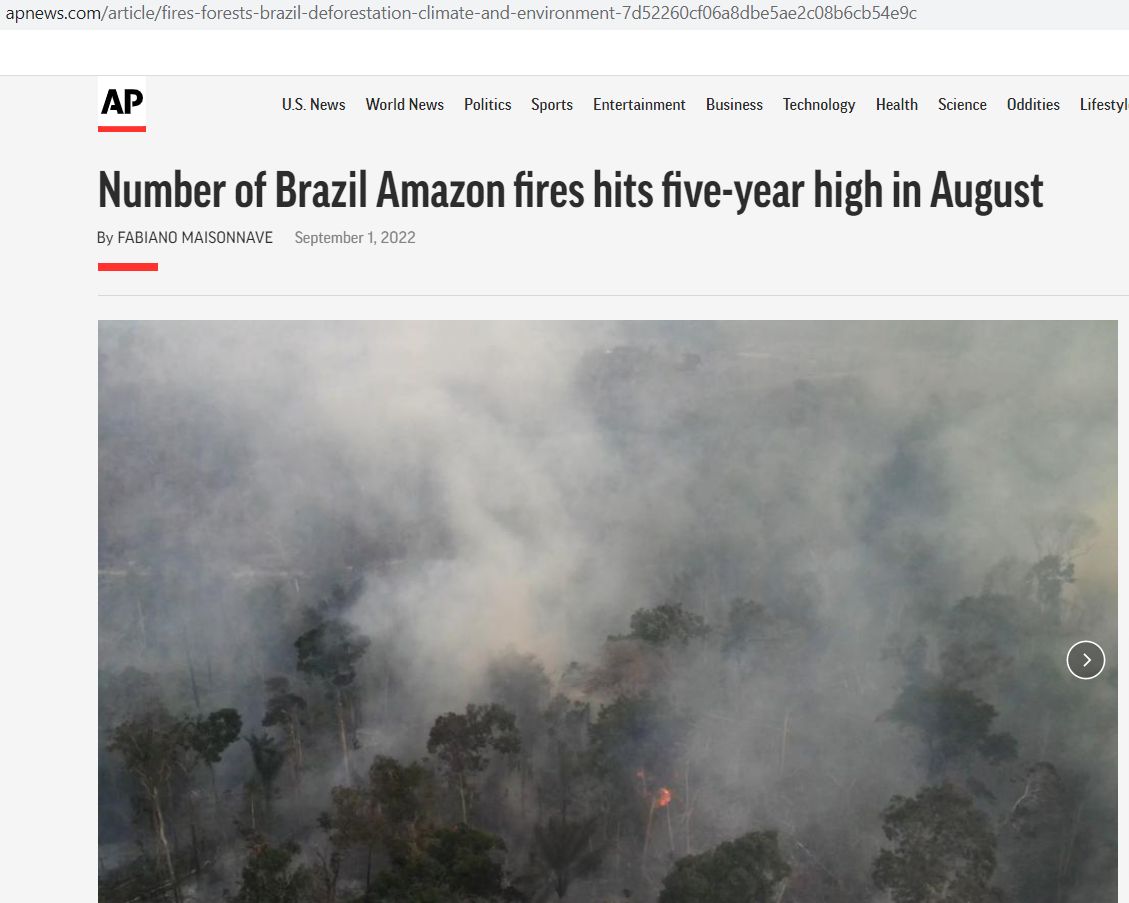 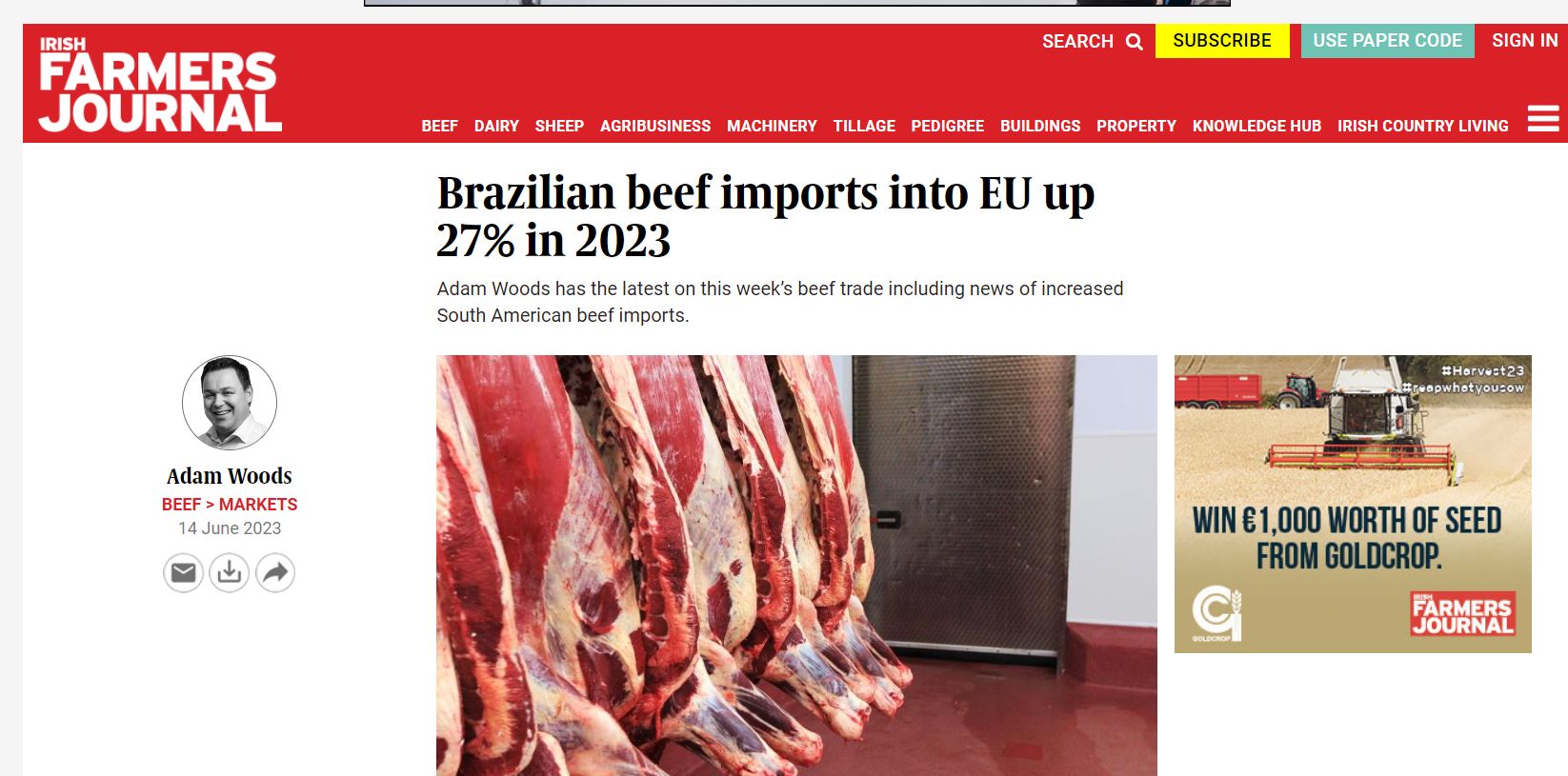 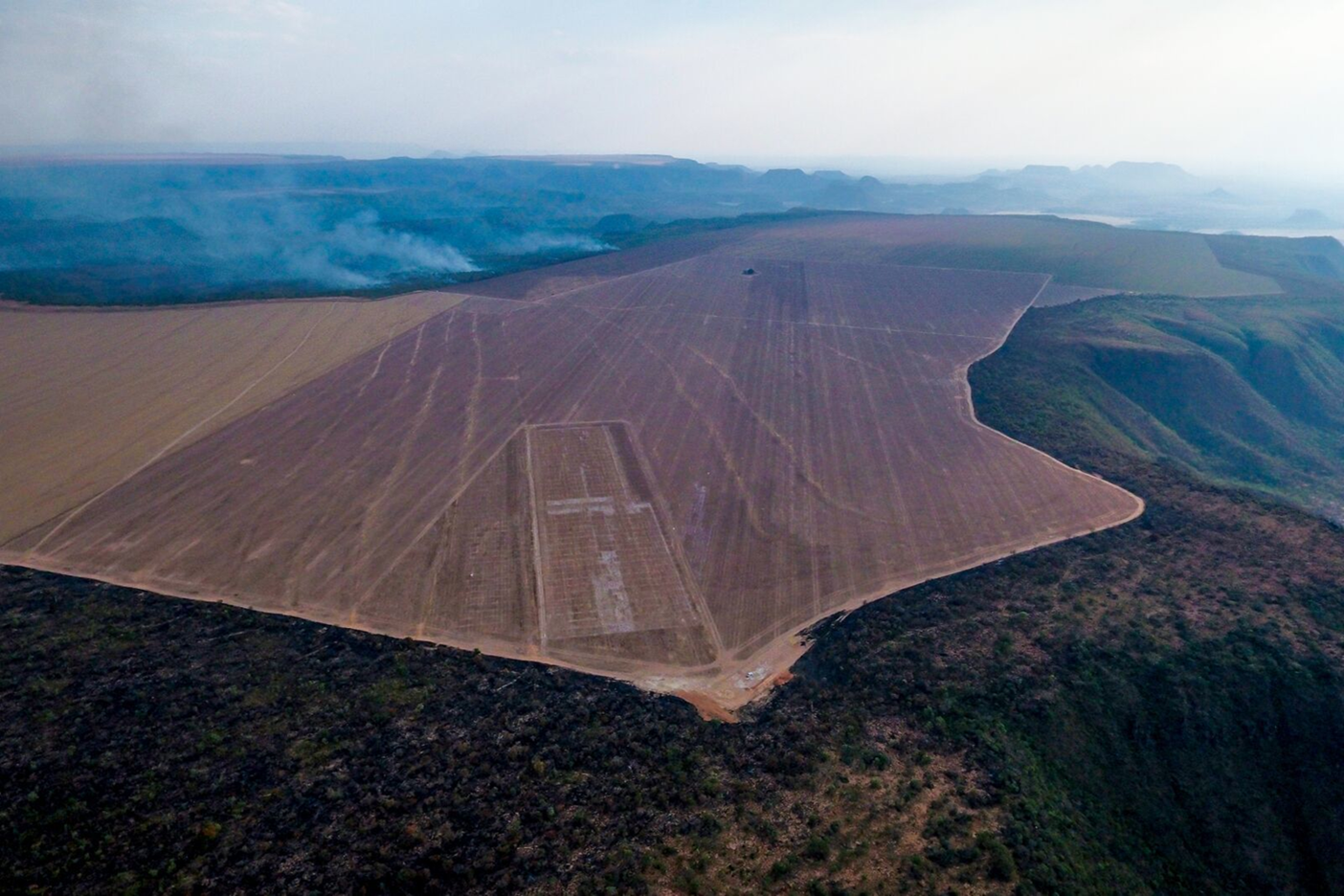 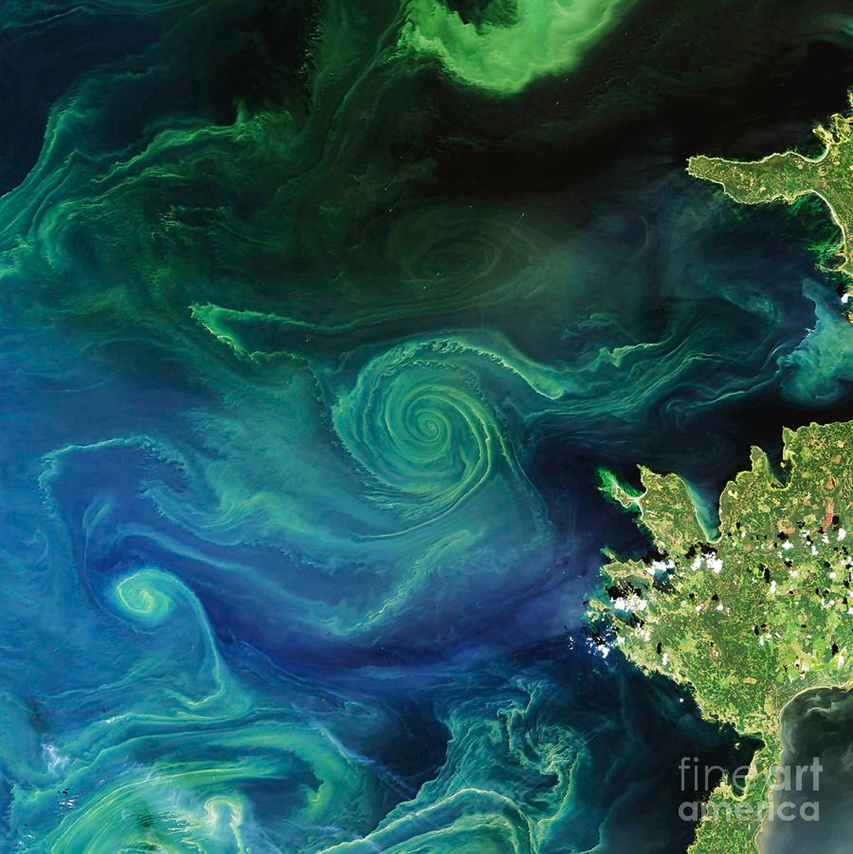 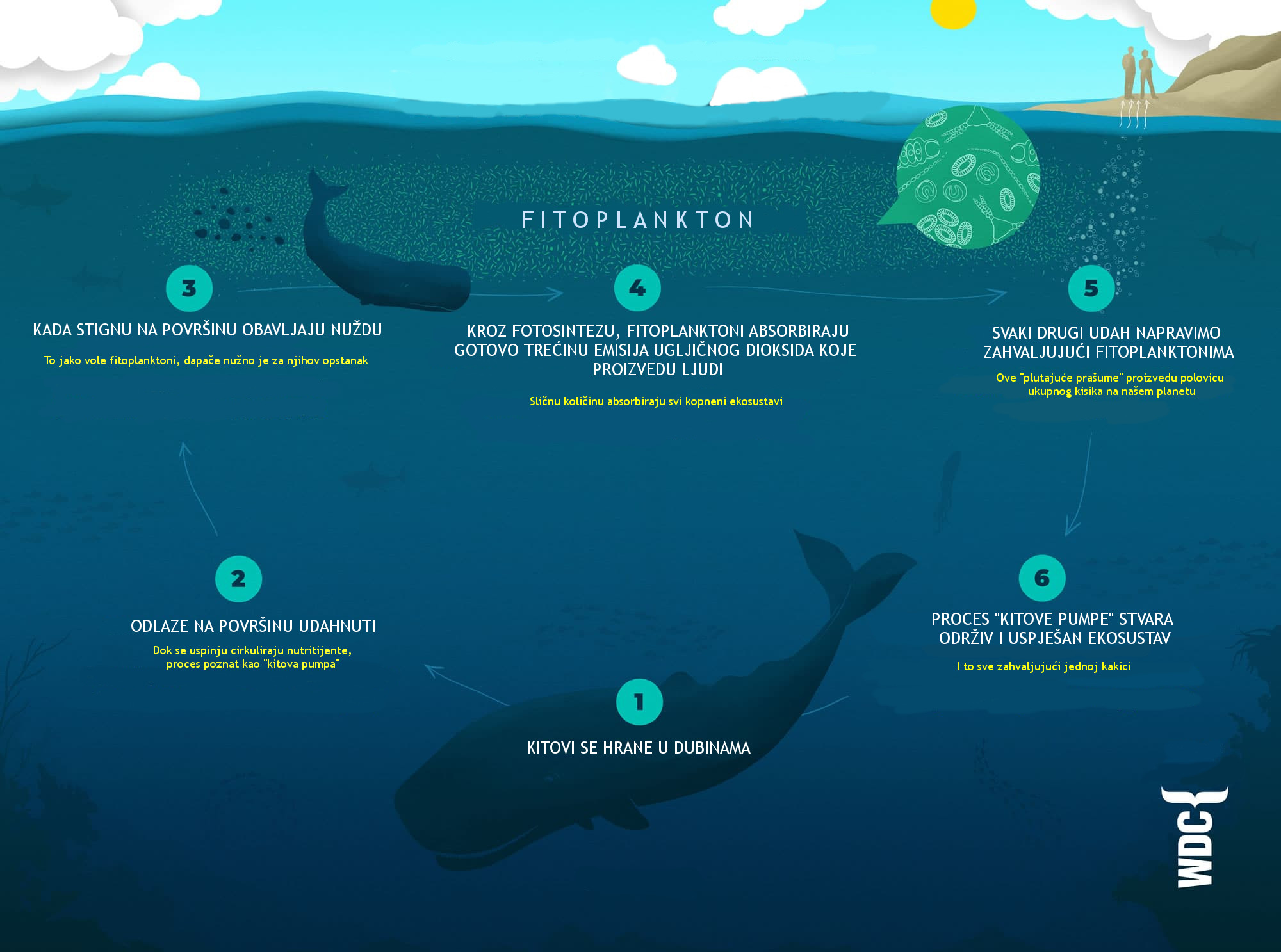 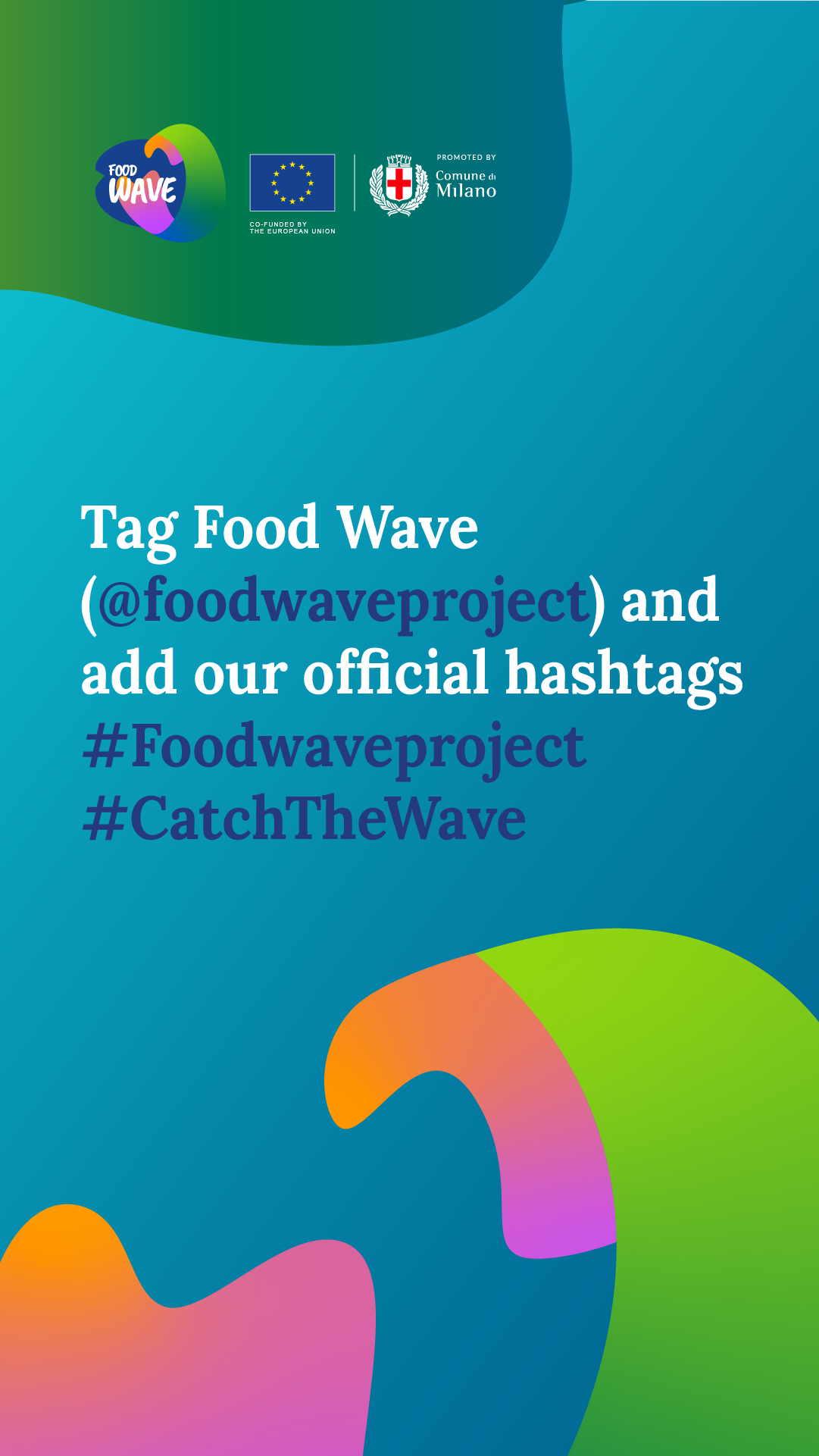 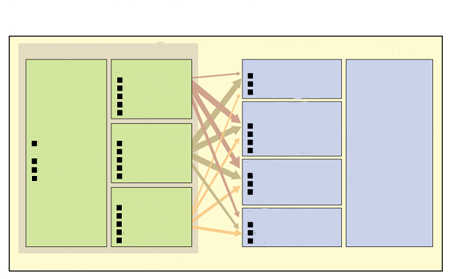 USLUGE EKOSUSTAVA
PODRUČJA KVALITETNOG ŽIVOTA
SIGURNOST
OSIGURANJE
osobna
hrana
dostupnost resursa
pitka voda
zaštita od nepogoda
drvo i vlakna
gorivo
...
OSNOVNI UVJETI
SLOBODA

IZBORA i
DJELOVANJA
adekvatni prostor
PODRŠKA
REGULIRANJE
dovoljno hrane
kruženje hranjivih 
tvari
klima
sklonište
dostupnost proizvodima
poplave
stvaranje tla
bolesti
ZDRAVLJE
pročišćavanje vode
osnovna proizvodnja
...
snaga
...
dobro osjećanje
čist zrak i voda
KULTURNA
estetska
DRUŠTVENE VEZE
duhovna
obrazovna
društvena kohezija
rekreacijska
međusobno poštivanje
...
pomoganje drugima
/// POVEZANOST EKOSUSTAVA i DOBROBITI ///
/// KRIZA PERCEPCIJE ///
 Millenium Ecosystem Assesment
 www.maweb.org
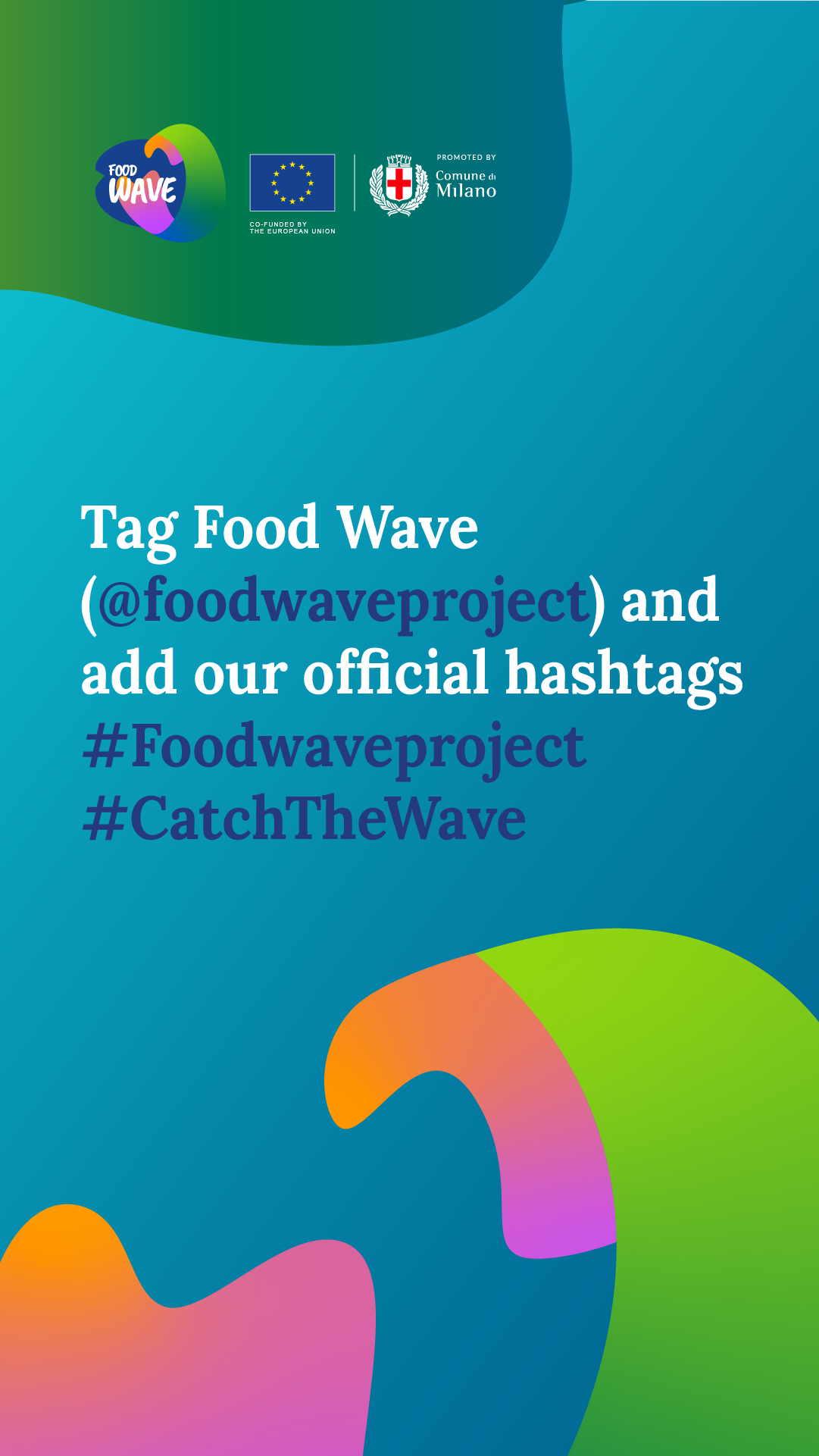  biti EKOPISMEN znači shvaćati principe organizacije održivih    
    zajednica u ekosustavima i koristiti te principe za stvaranje   
    ljudskih zajednica.
///  EKOPISMENOST ///
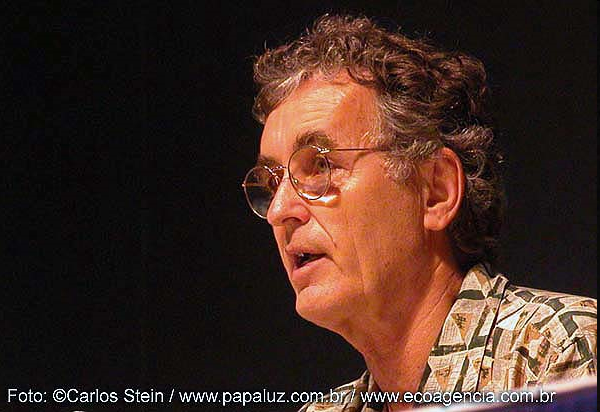 Centar za ekopismenost je posvećen edukaciji za održivo      
     življenje.
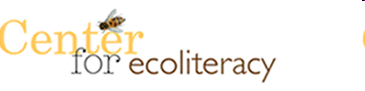  EkoPISMENOST je sposobnost shvaćanja osnovnih 
    principa ekologije i življenja u skladu s njima.
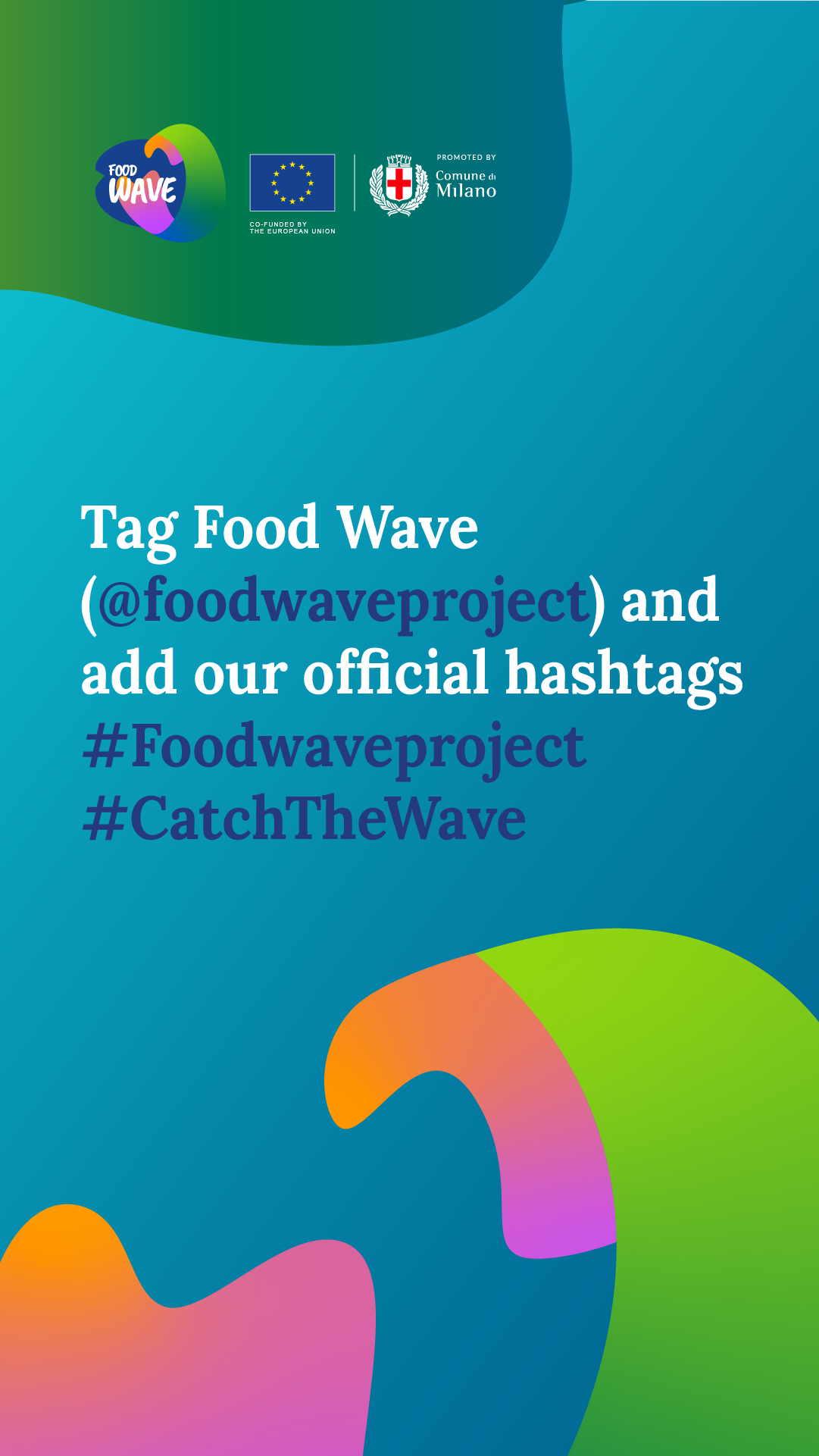 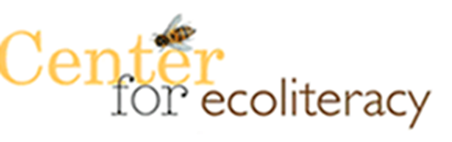 ///  EKOPISMENOST ///
 6 principa ekosustava - ekopismenost
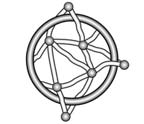  MREŽE
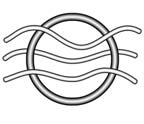  SOLARNA
           ENERGIJA
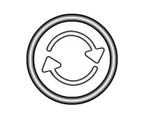 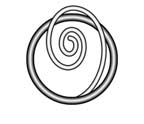  KRUŽENJA
 PARTNERSTVA
 RAZNOLIKOST
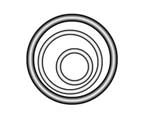 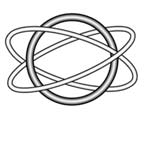  DINAMIČKA 
           RAVNOTEŽA
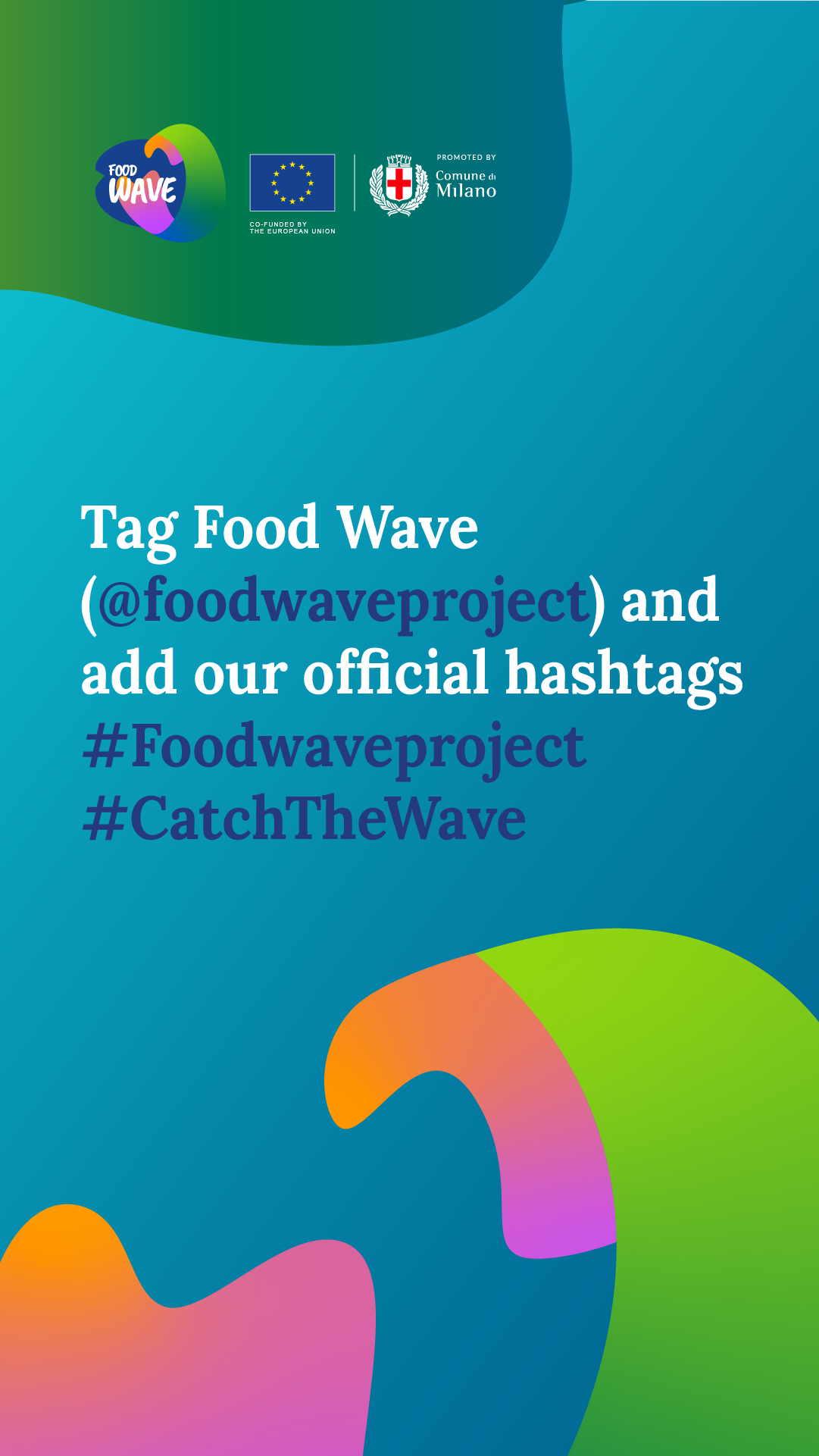 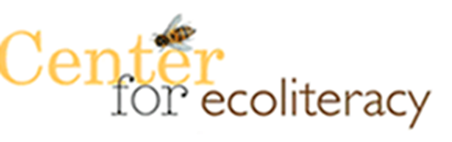 ///  EKOPISMENOST ///
 OD DIJELOVA PREMA CJELINI
 OD KVANTITE DO KVALITETE
 OD STVARI PREMA ODNOSIMA
 OD STRUKTURE DO PROCESA
 OD SADRŽAJA PREMA PRIMJERIMA
 OD TEHNIČKOG ZNANJA DO 
            ZNANJA ODREĐENOG KONTEKSTOM
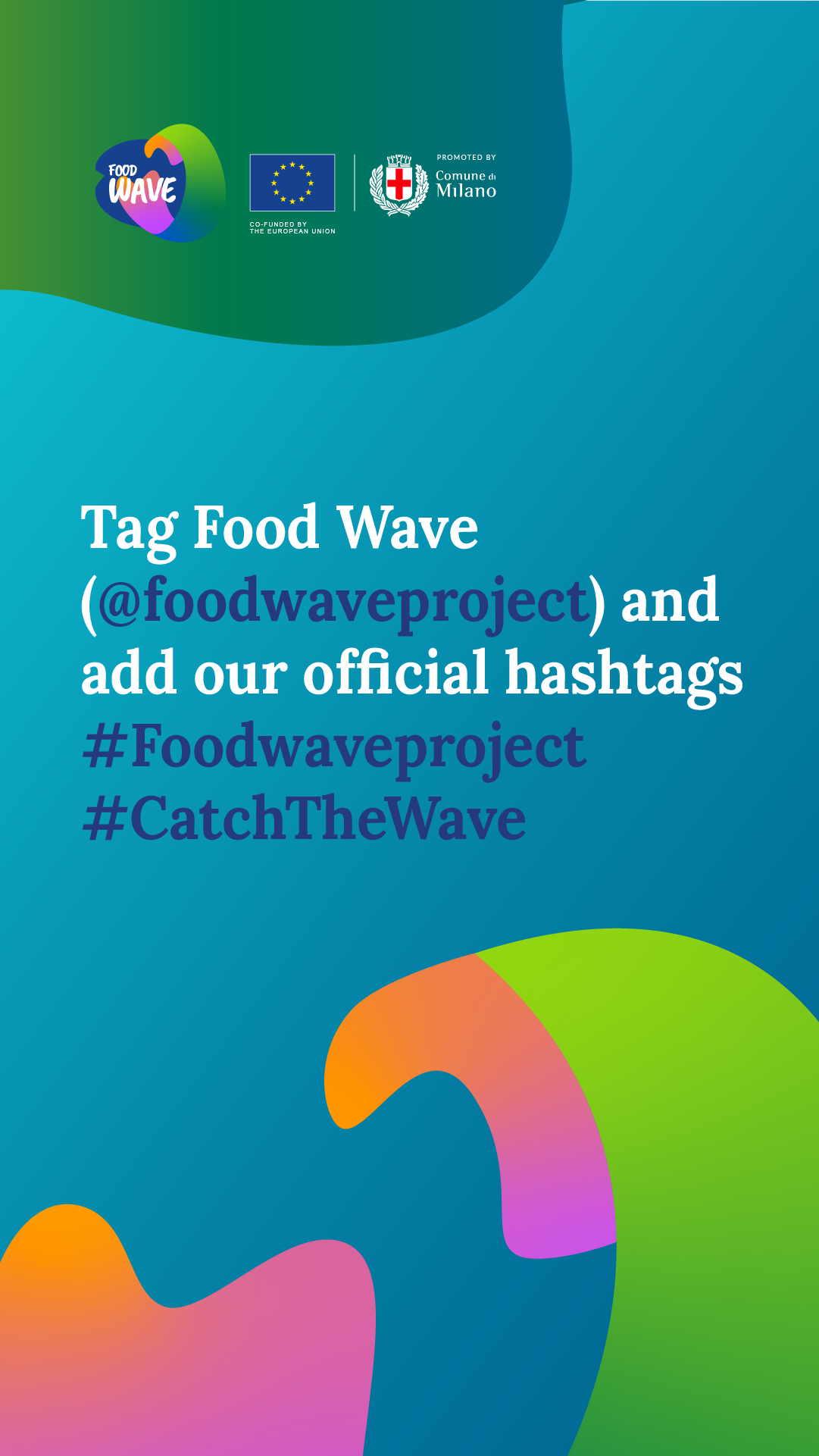 ///  TRI KRIZE U RAZUMIJEVANJU I PRAKSI ODRŽIVOG RAZVOJA  ///
 kriza PERCEPCIJE
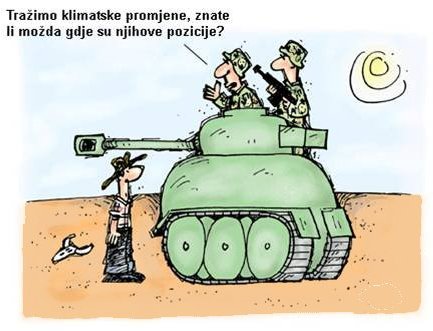 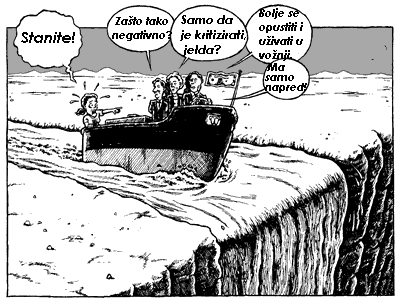 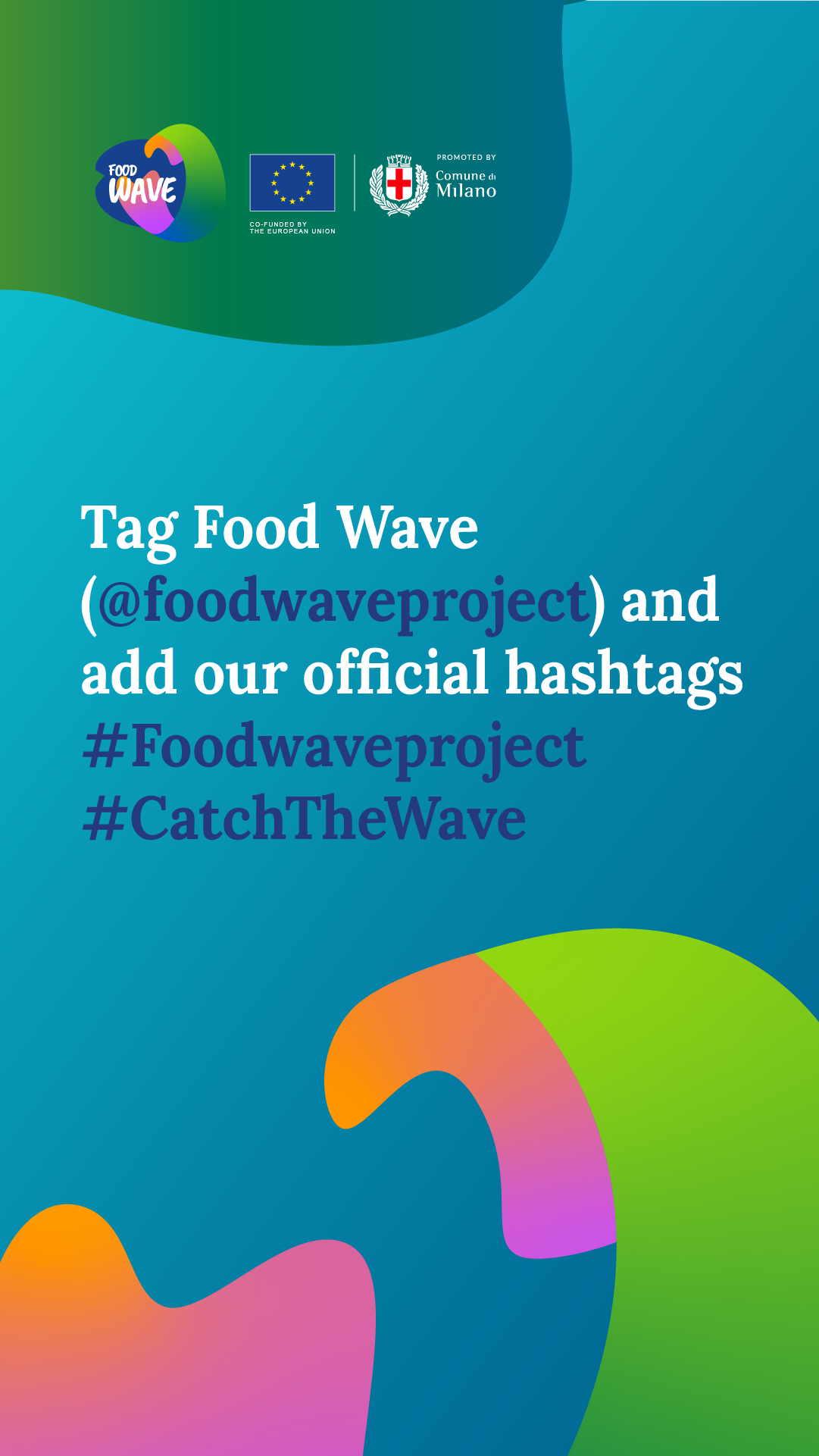 /// KRIZA PERCEPCIJE  KRIZA AKCIJE ///
 kriza PERCEPCIJE
 kriza AKCIJE
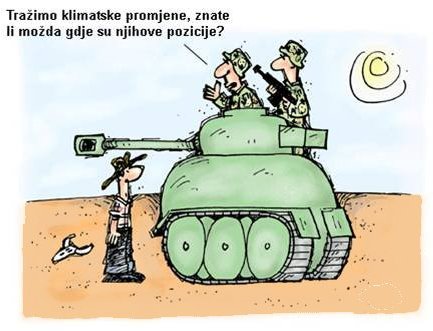 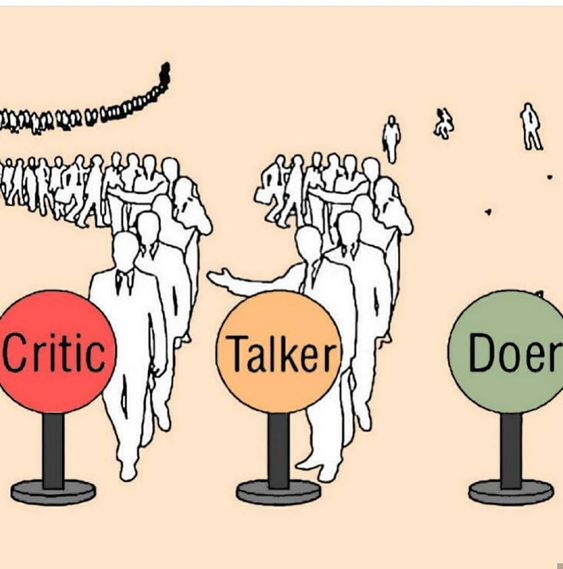 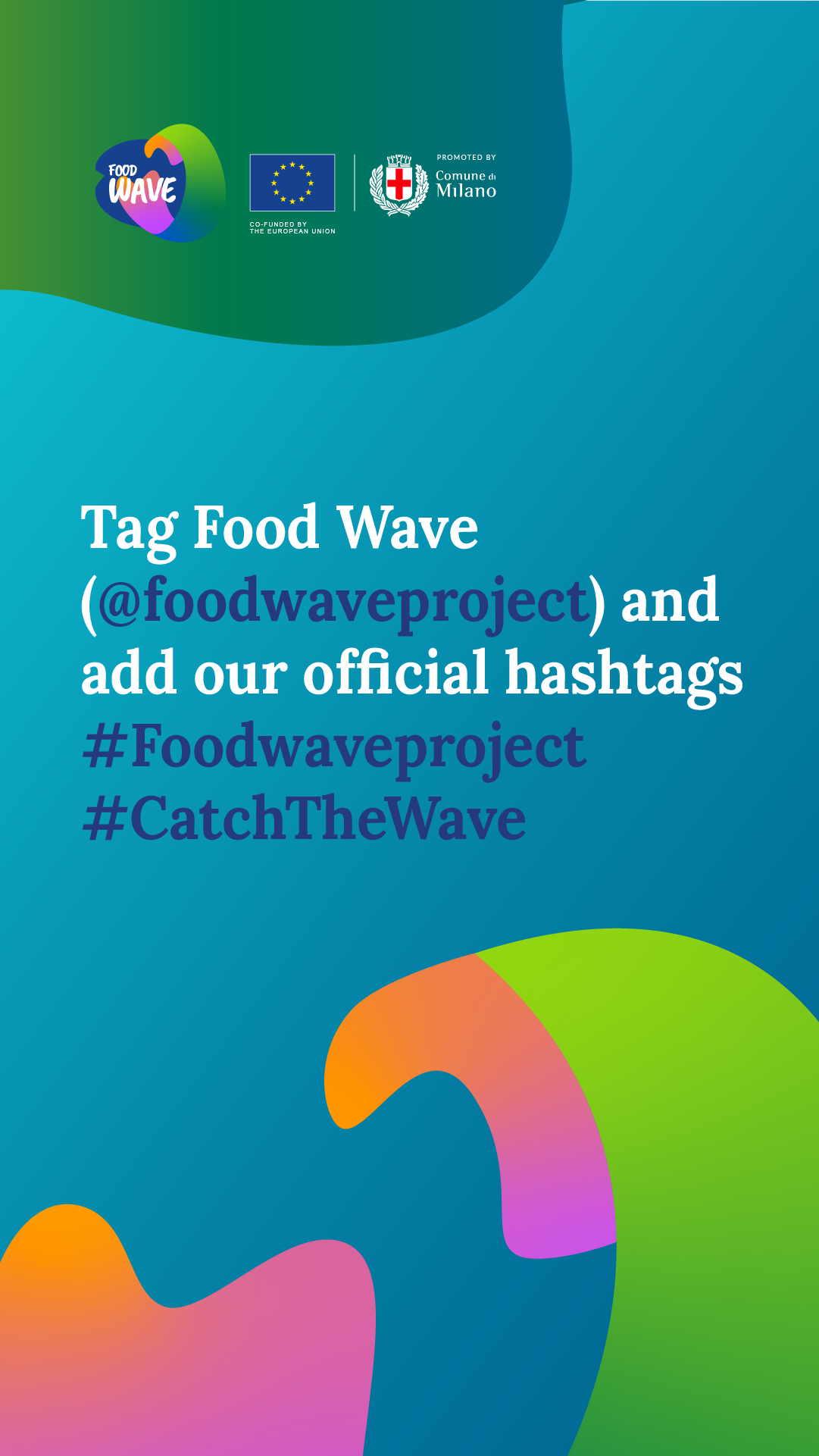 /// 3 KRIZE ///
/// KRIZA PERCEPCIJE  KRIZA AKCIJE  KRIZA EMOCIJA ///
 kriza PERCEPCIJE
 kriza EMOCIJA
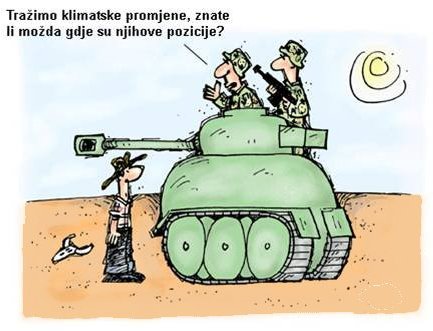 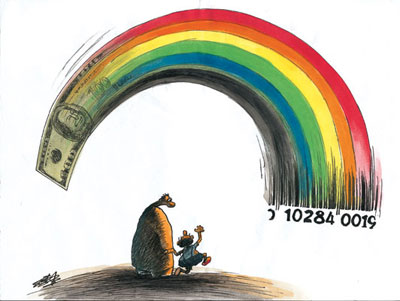  kriza AKCIJE
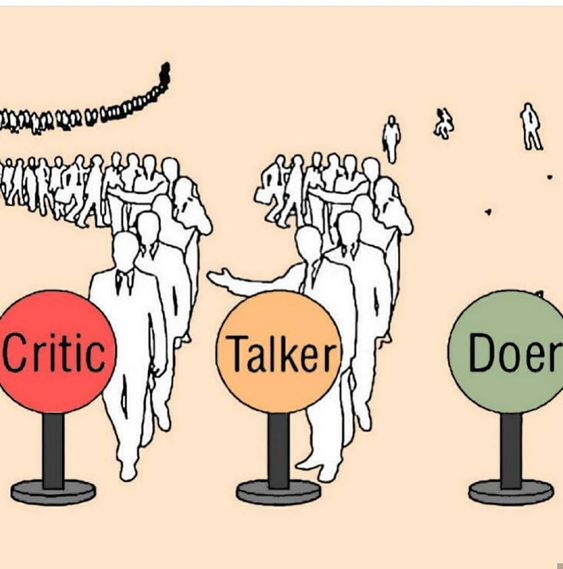 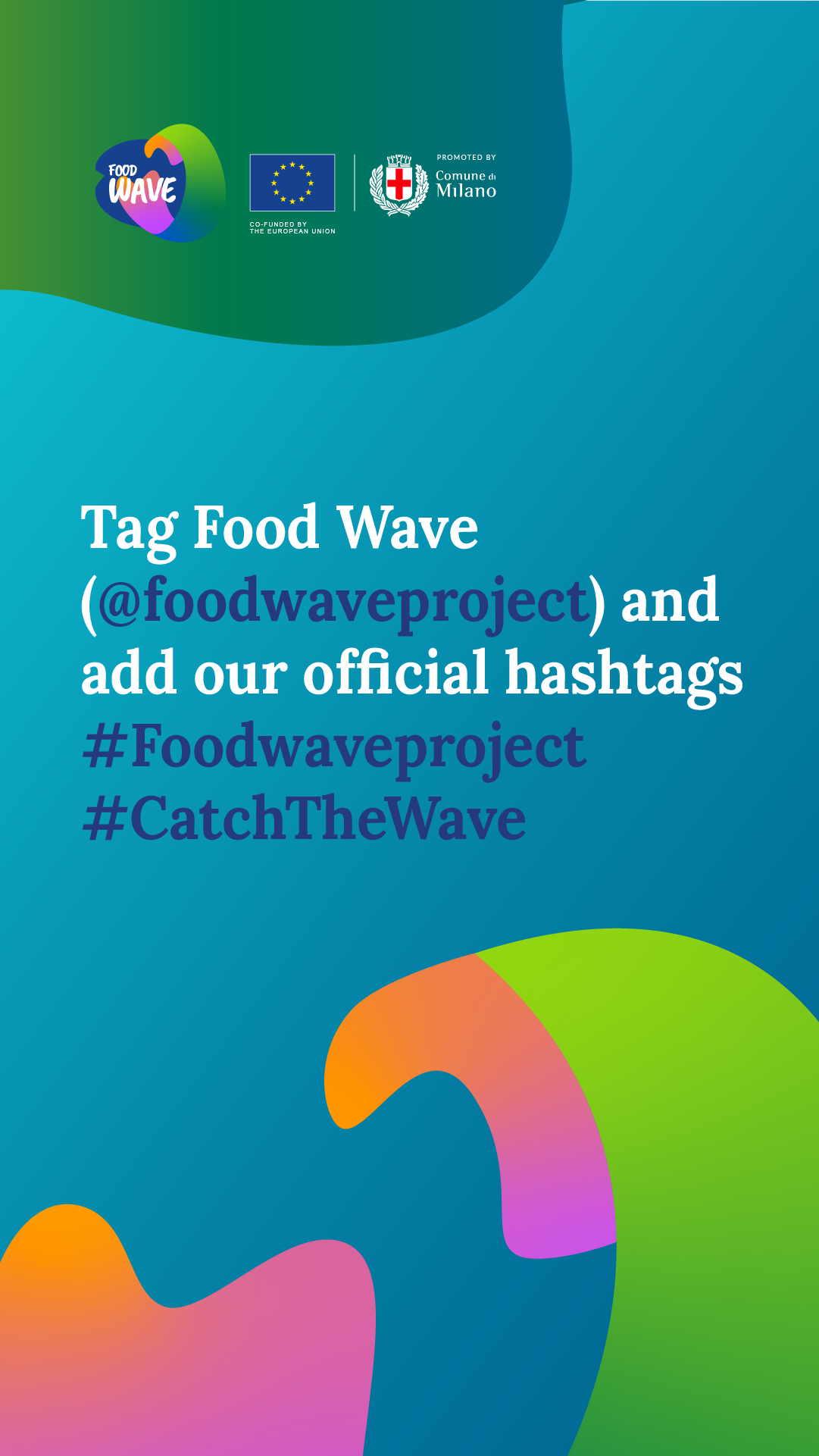 /// 3 KRIZE ///   3 RJEŠENJA  ///
 kriza PERCEPCIJE
KOMPETENCIJE
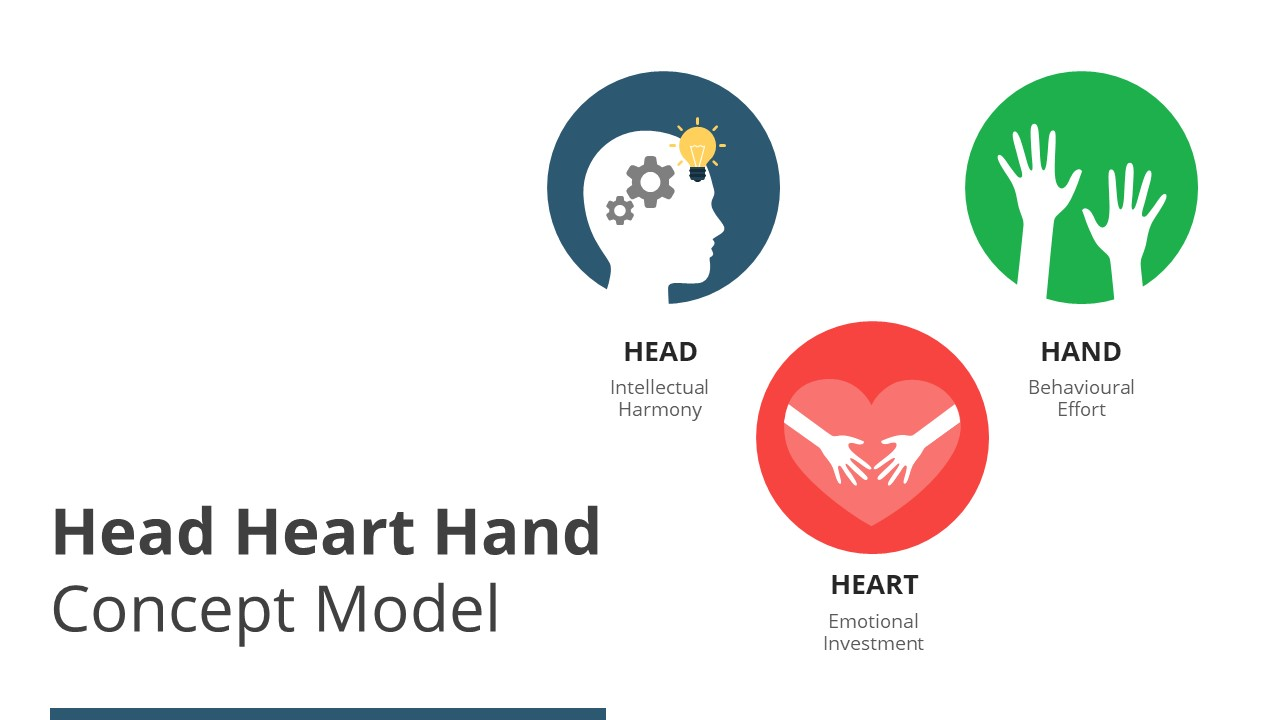 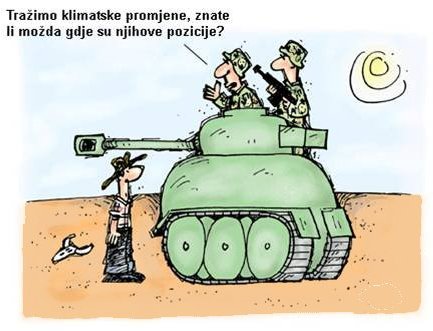 Što?
ZNANJE
 kriza AKCIJE
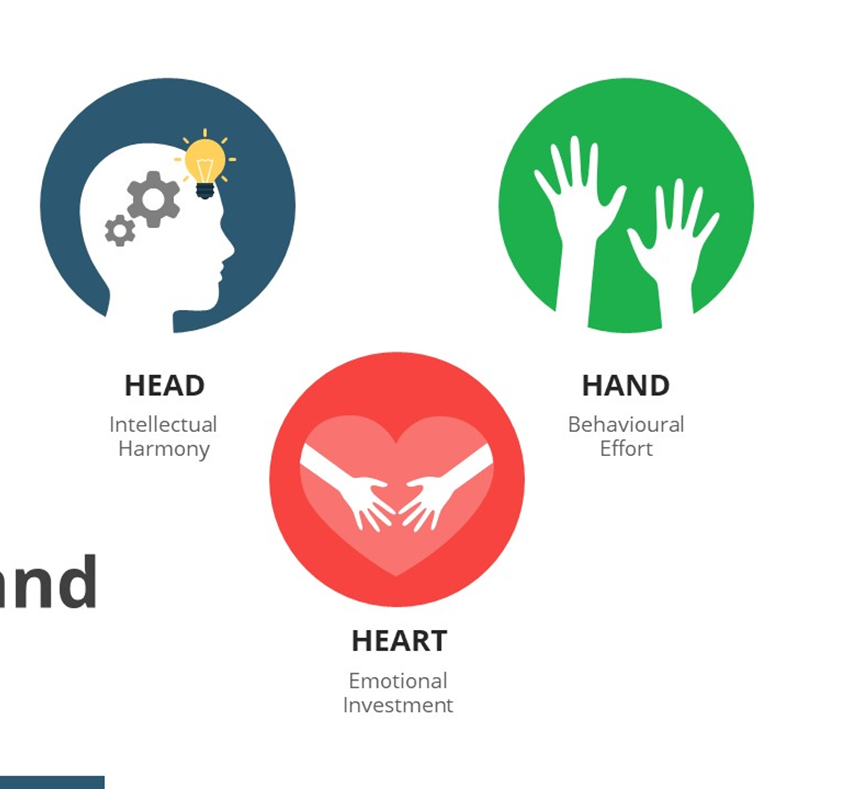 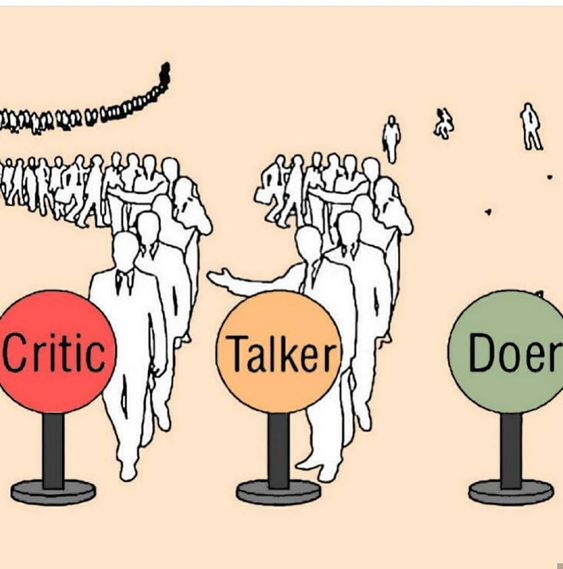 Kako?
VJEŠTINE
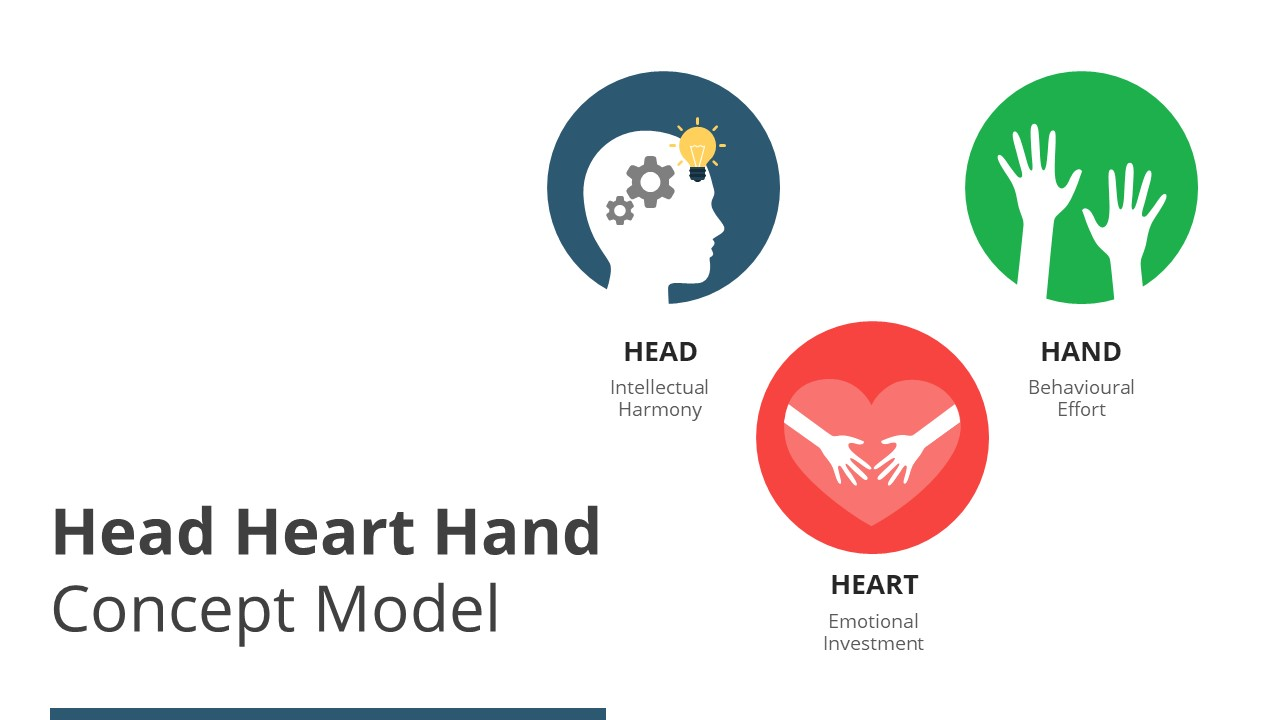 Zašto?
STAVOVI
 kriza EMOCIJA
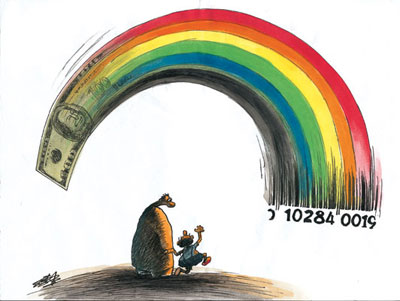 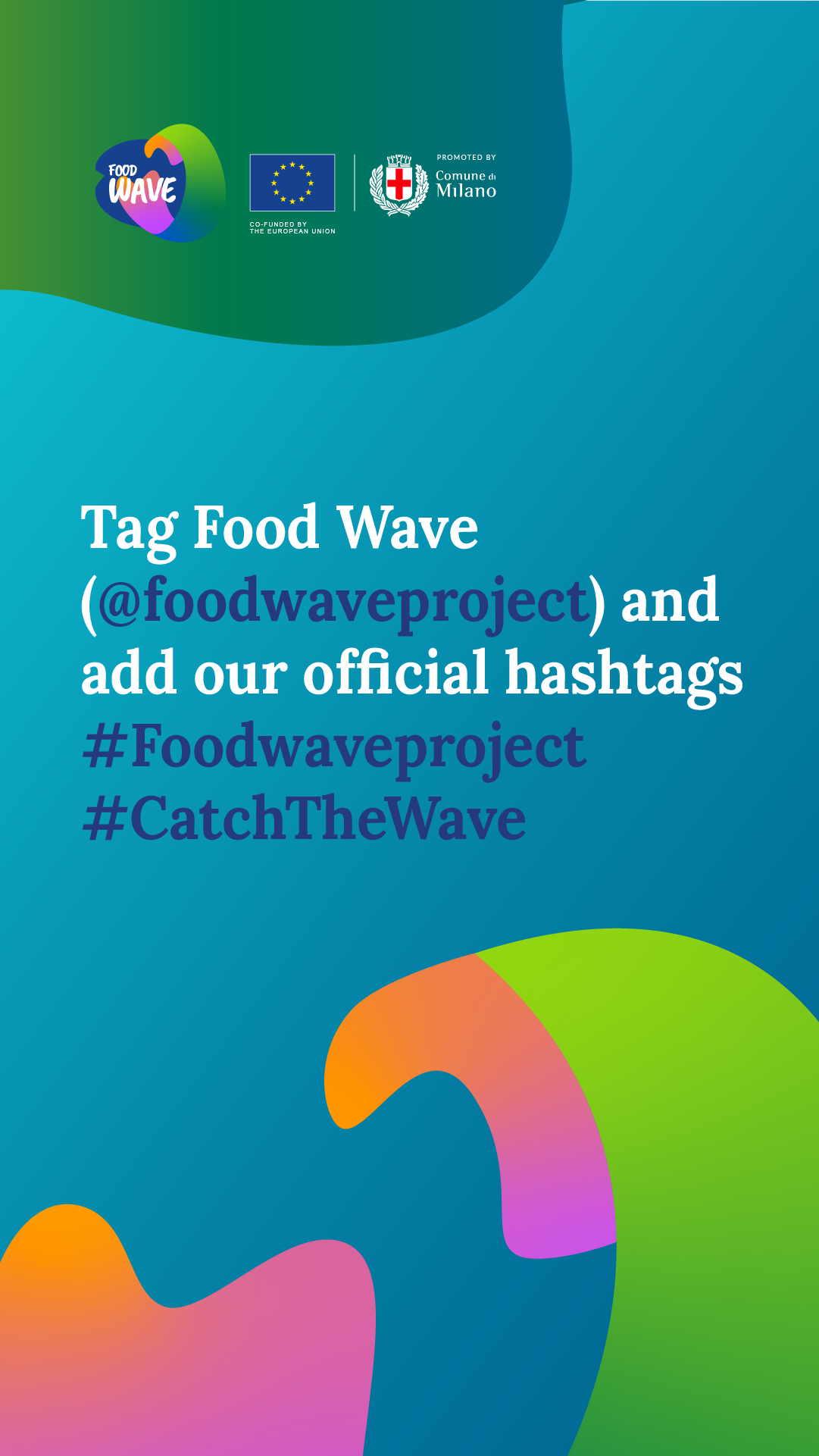 ///  TRANSFORMATIVNO UČENJE ///
Glavni fokus 
danas
DUBOKO:
Cijela osoba
Prazno danas
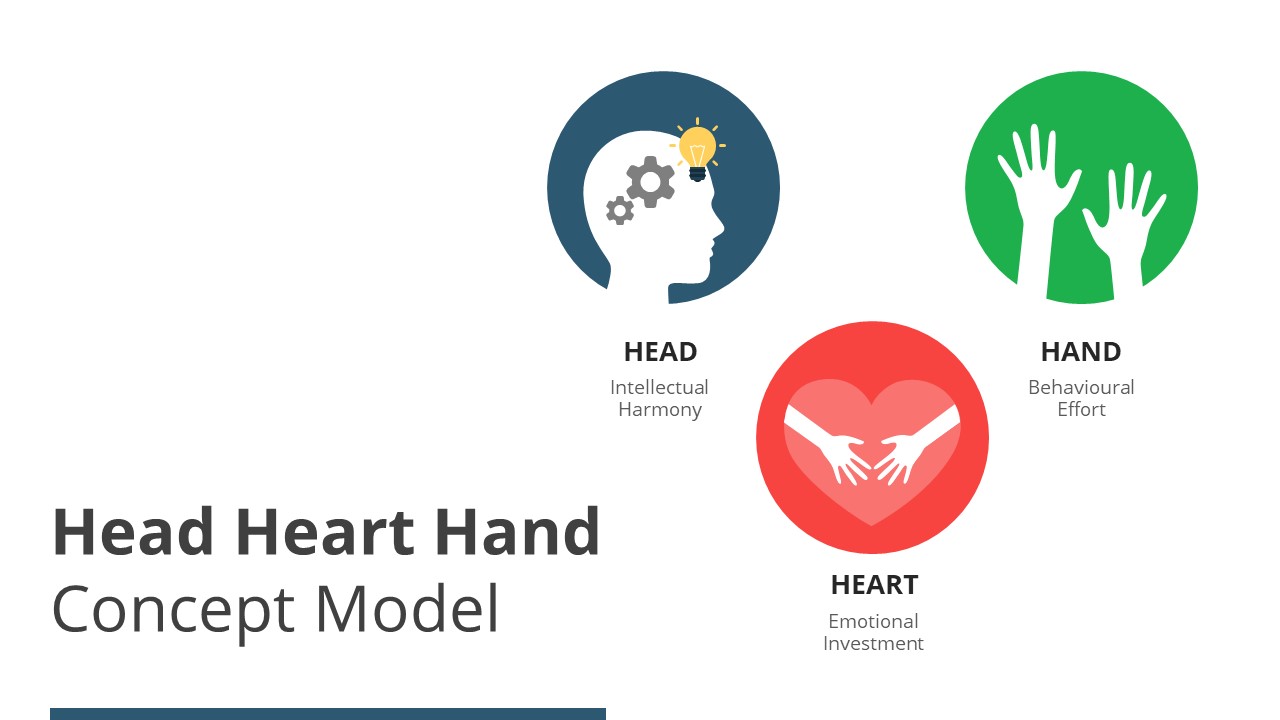 Transformativno:
(glava, ruke, srce)

Učenje kroz sustvaranje
TRANSFORMATIVNO
EKO-SISTEMSKO 
UČENJE
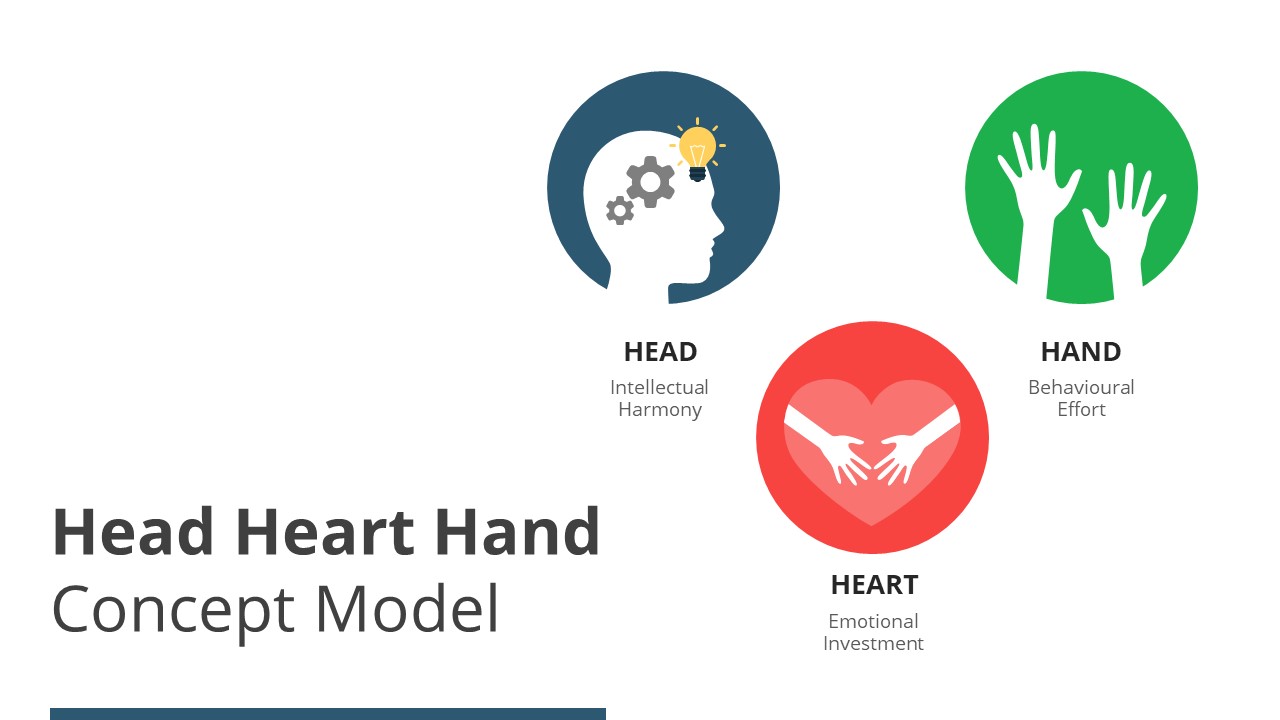 Refleksivno:
(glava, ruke)

Učenje kroz praksu
Reflekcija 
Na akciju
Timski 
razvoj
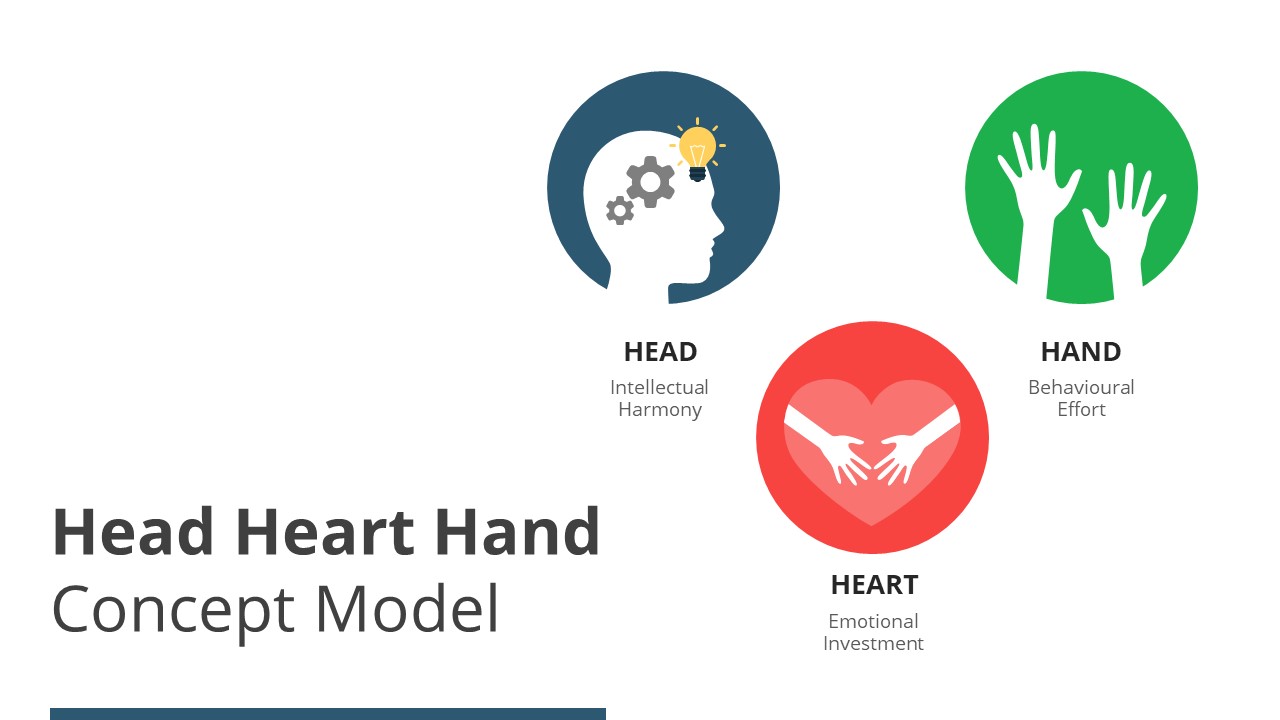 Tehničko:
(glava)

Učenje kroz slušanje
Timski 
trening
Promjena
organizacije
Tradicionalno
Učenje kroz 
slušanje
ŠIROKO:
Cijeli sustav
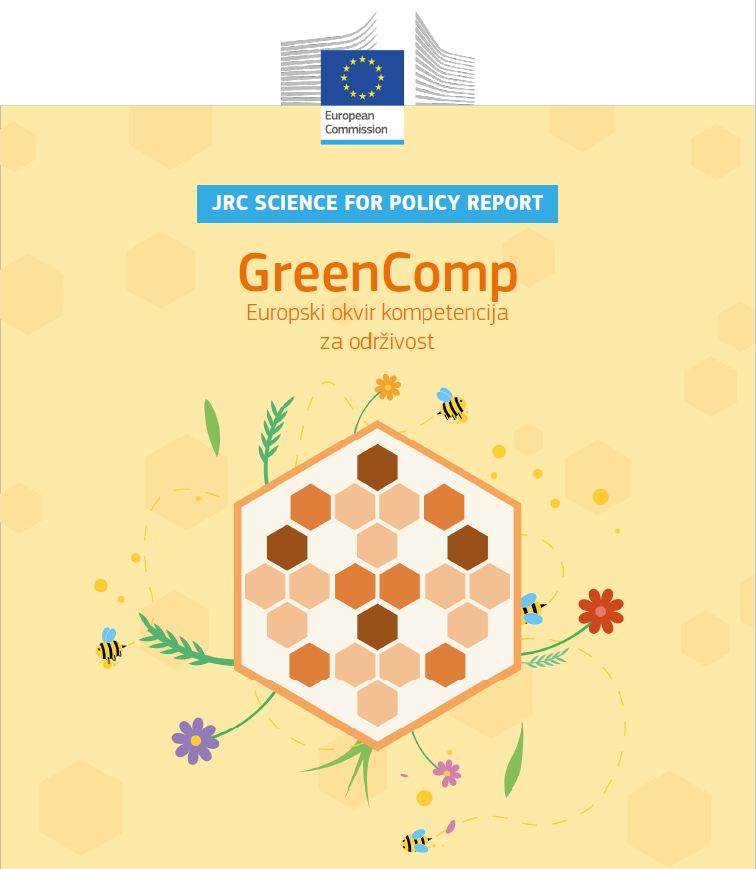 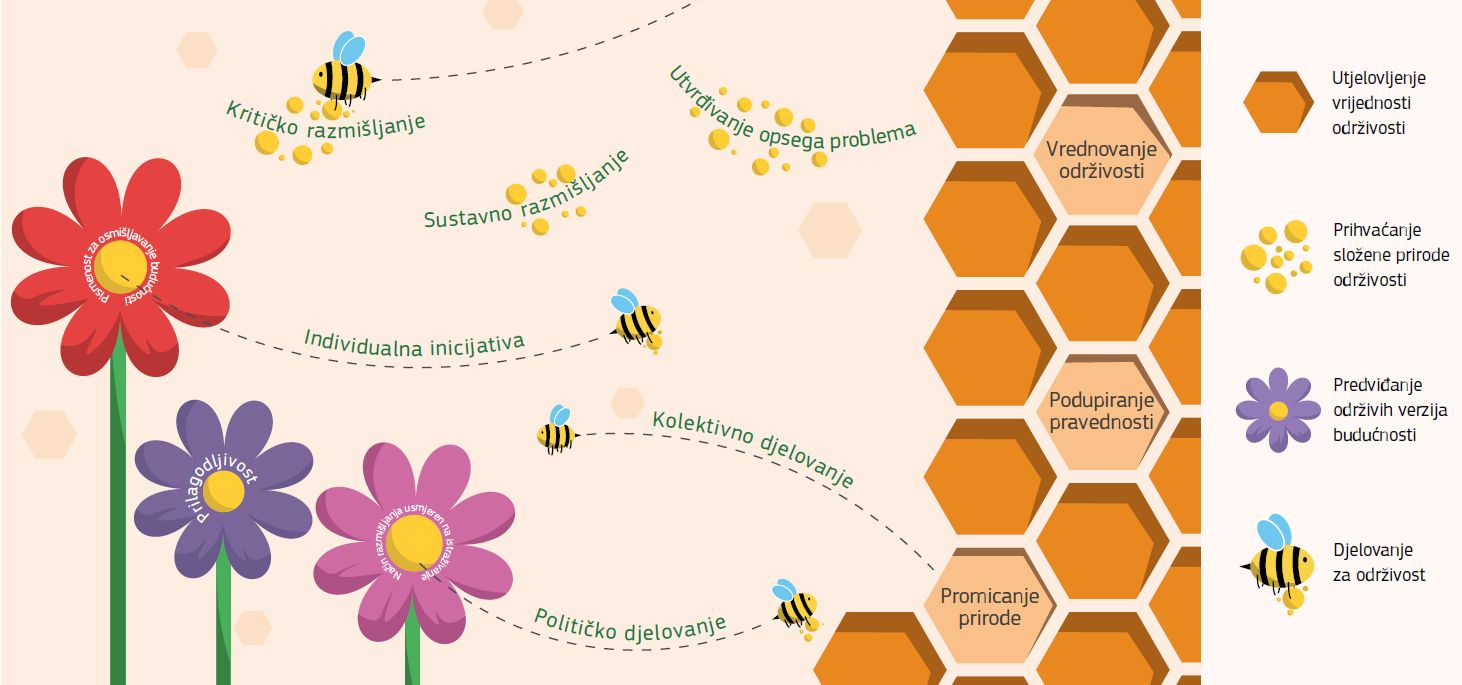 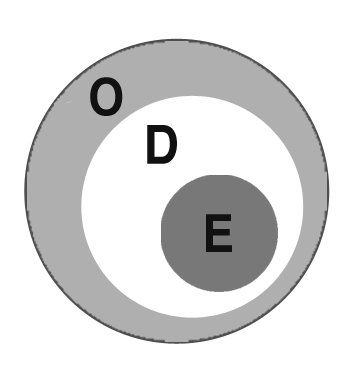 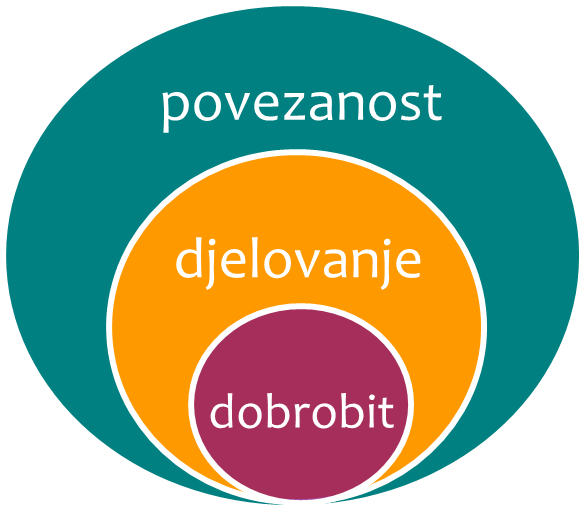 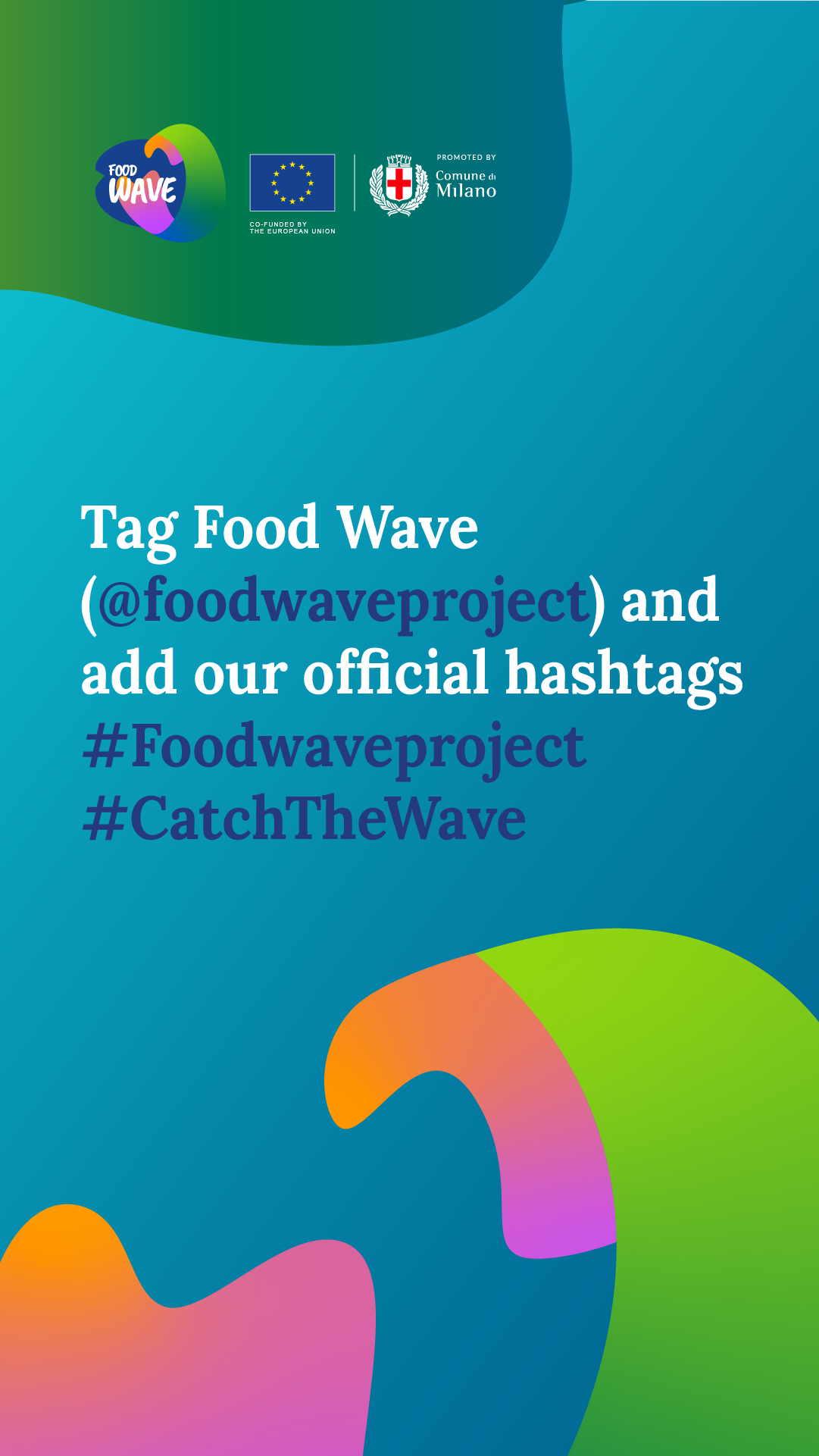 ///   POVEZANOST je TEMELJ poučavanja o ODRŽIVOM RAZVOJU ///
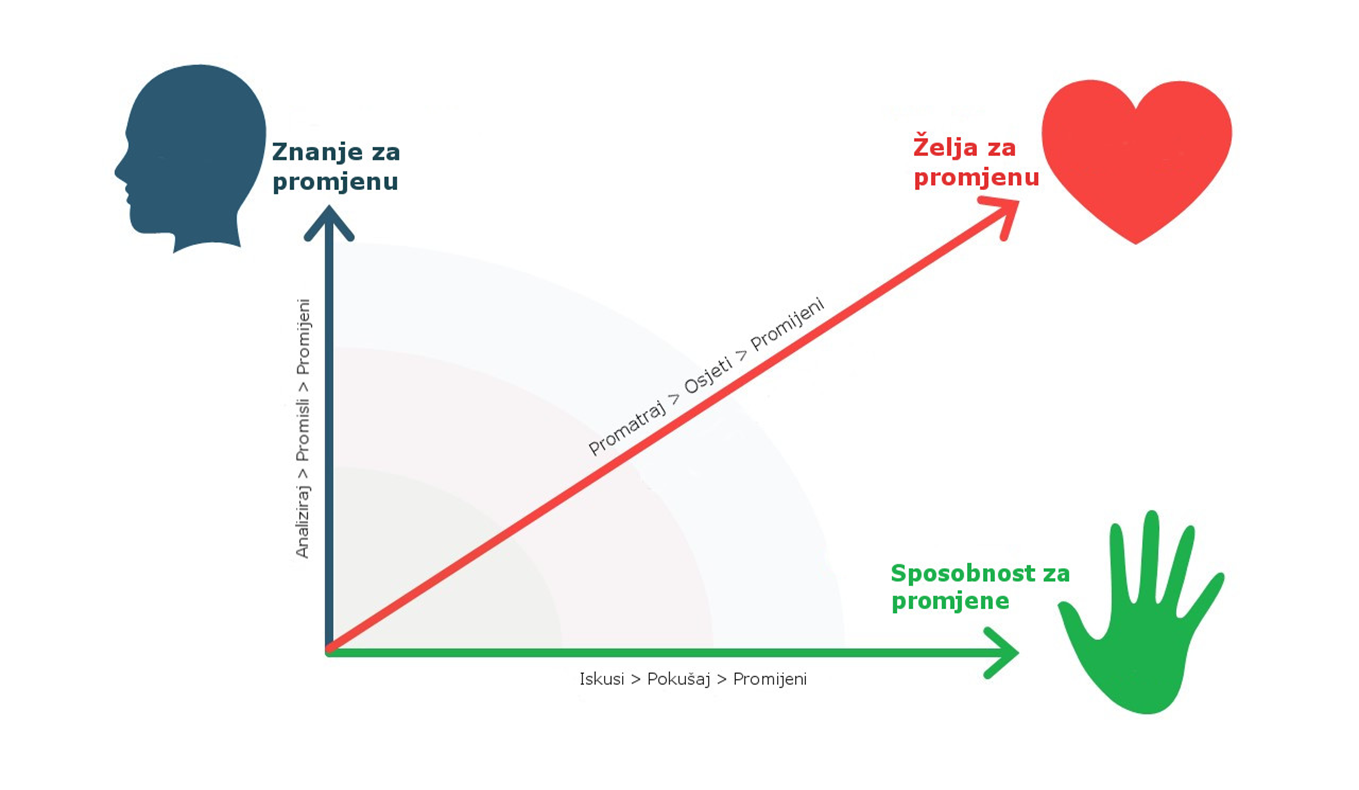 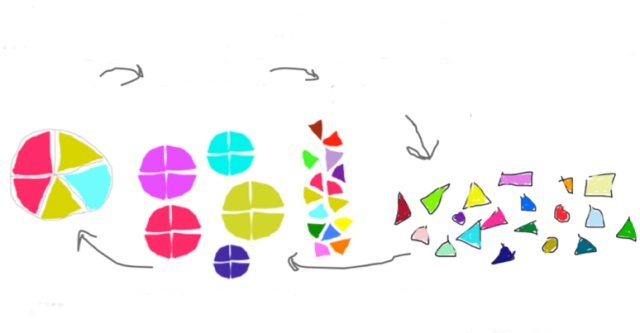 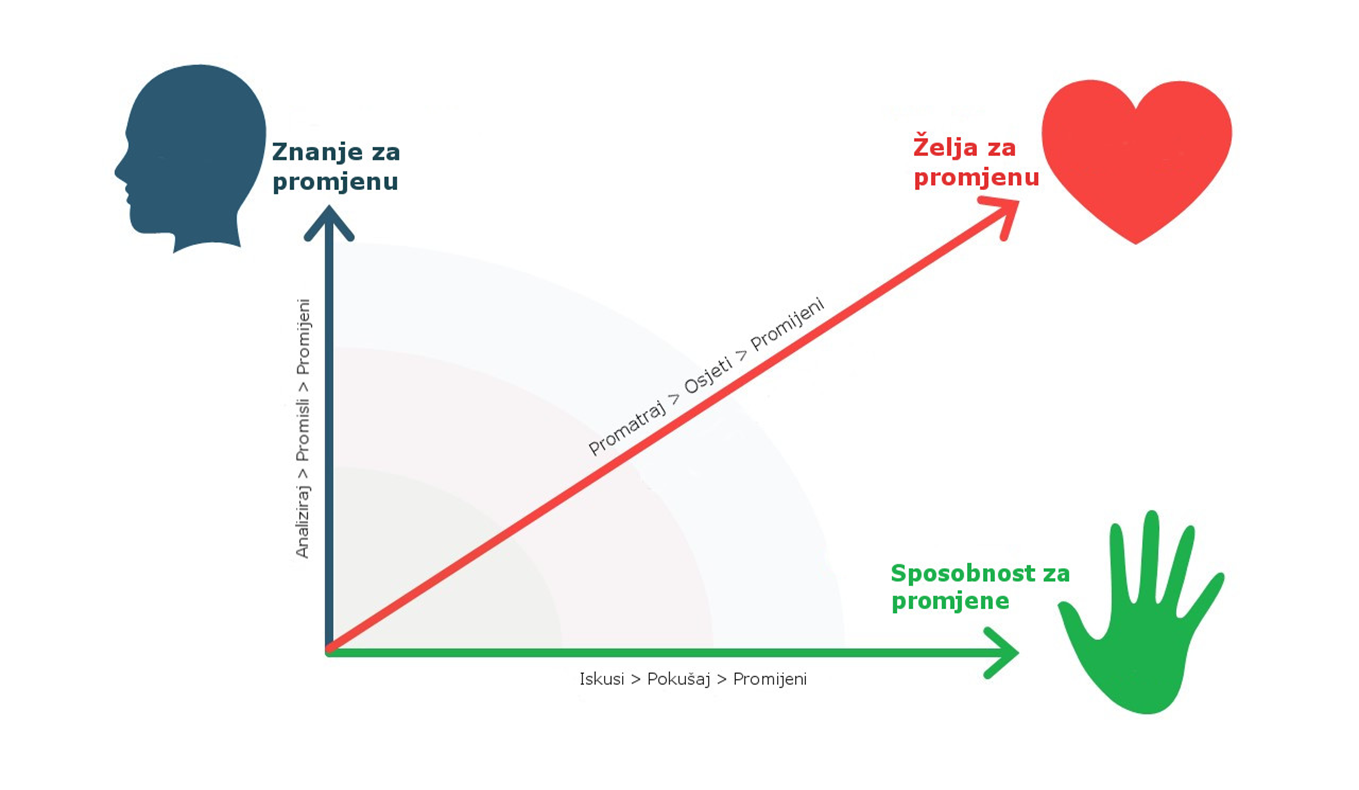 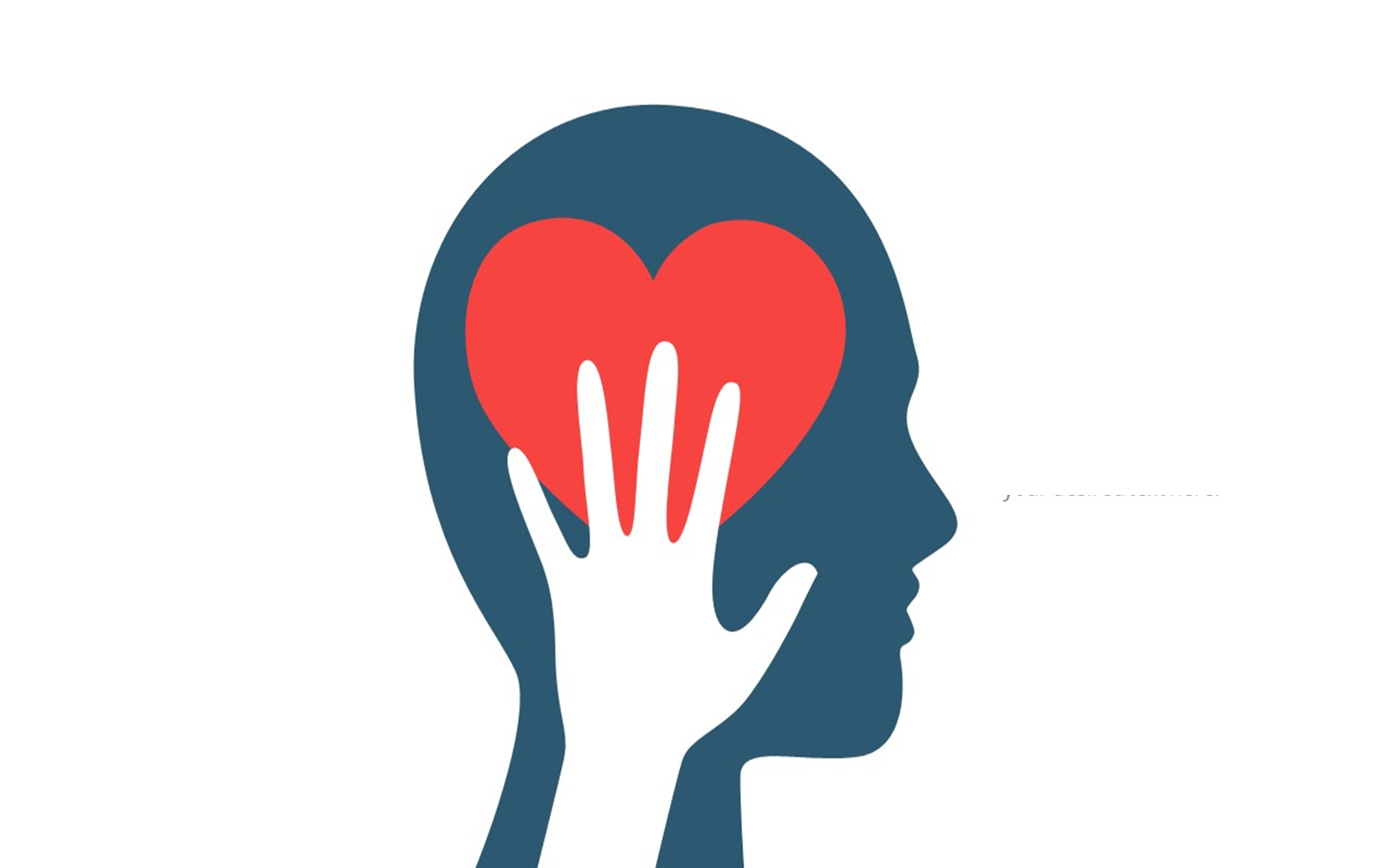 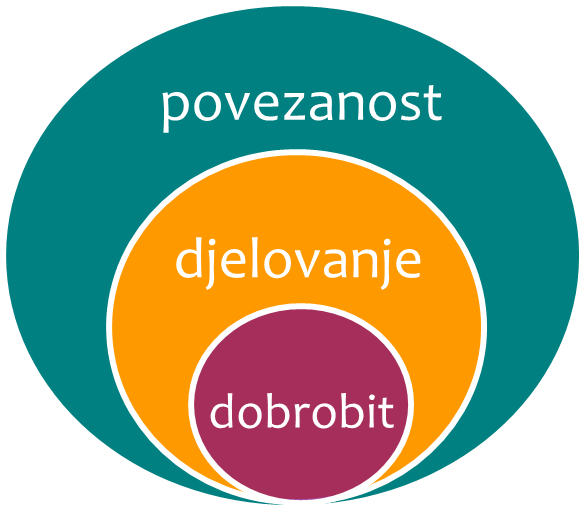 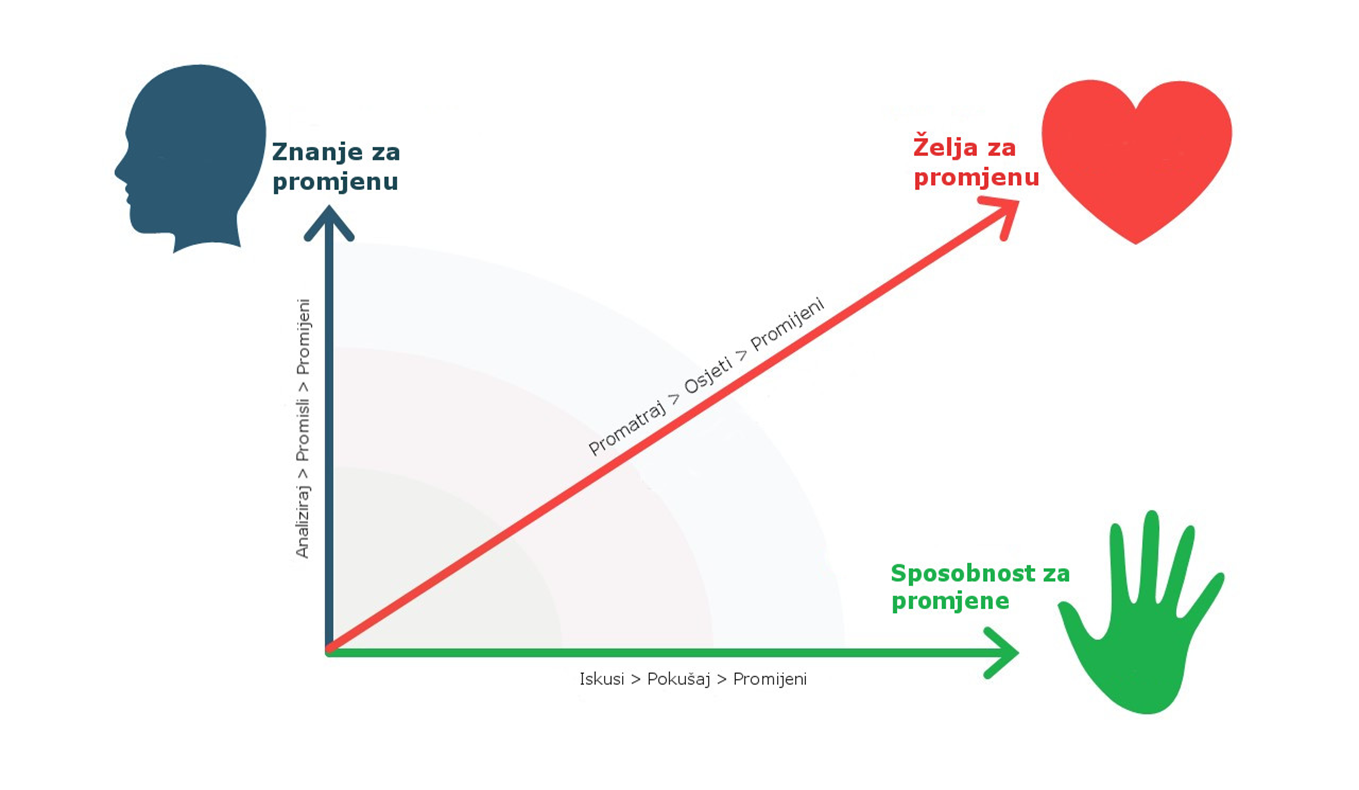 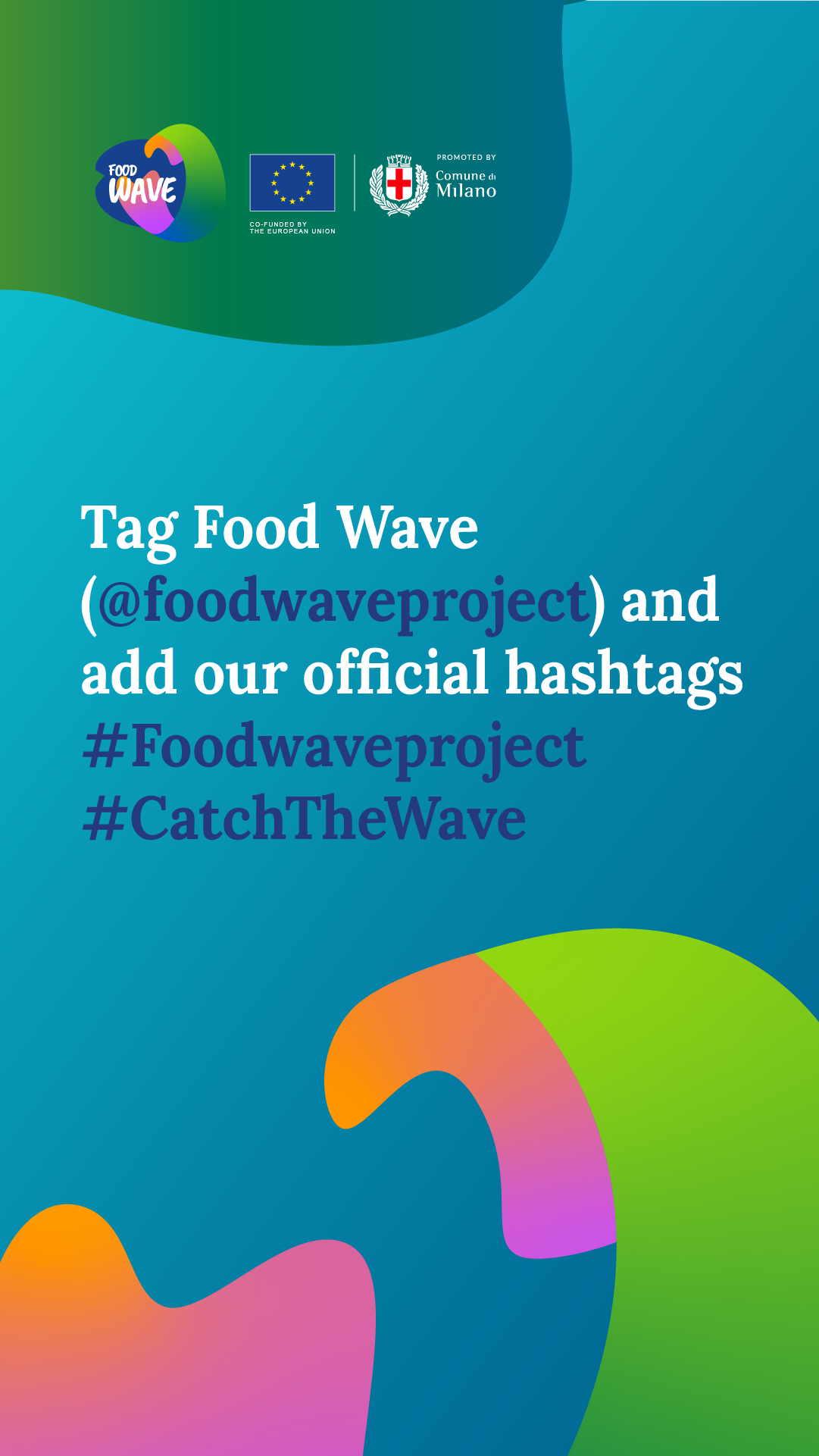 ///  AKTIVIZAM ZA ODRŽIVI RAZVOJ  ///
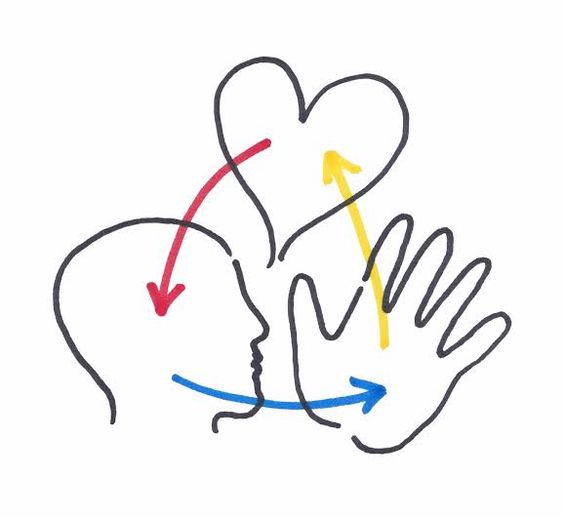 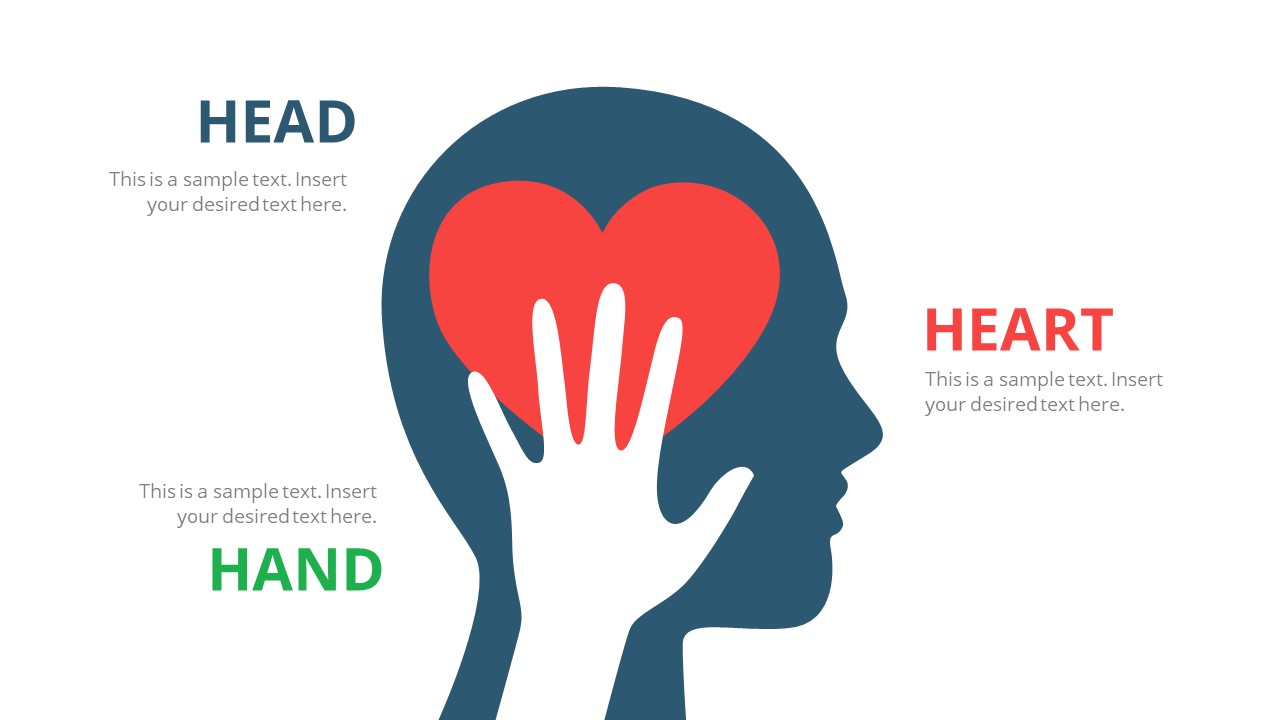 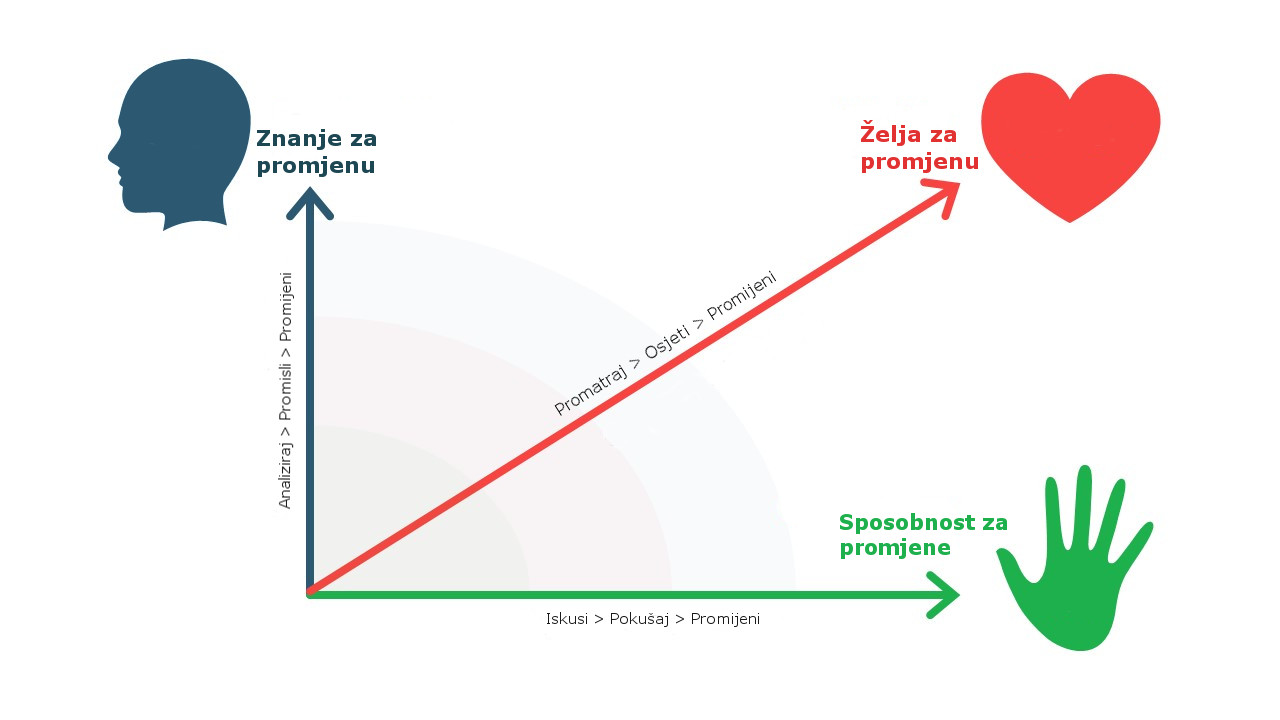 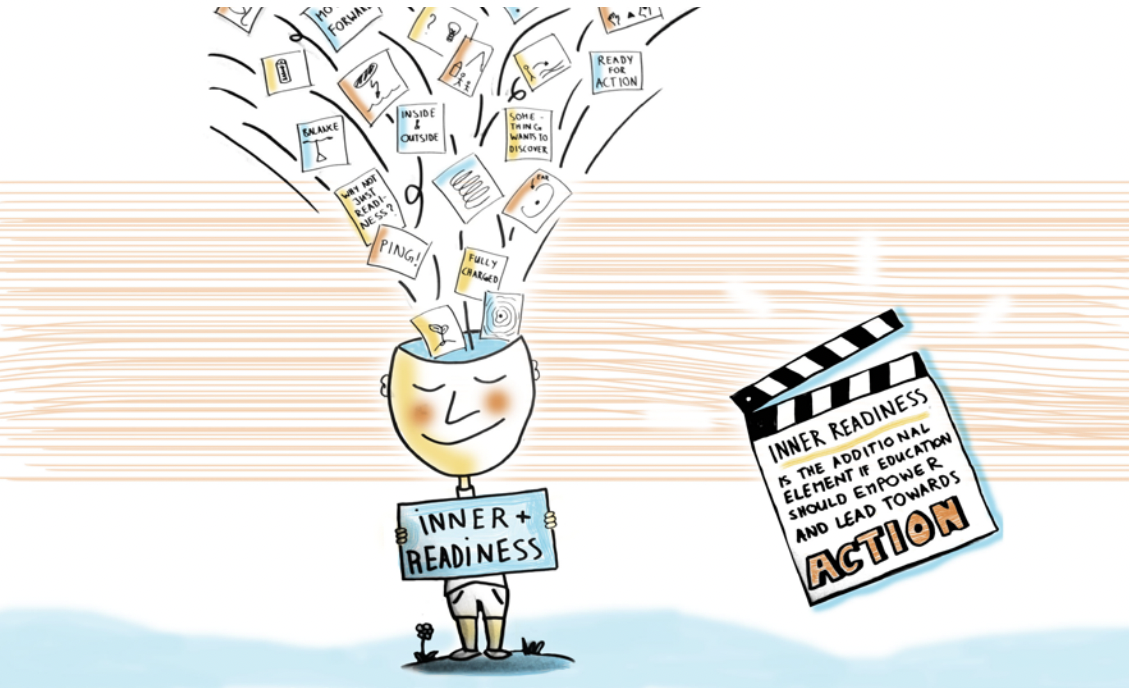 „Ukoliko pogledamo sve podatke koje imamo, svo    
     znanje koje imamo o klimatskim promjenama i 
    stanju ekustava i ako nismo 
    zabrinuti, znači da nemamo 
    pamet, nemamo glavu...ukoliko 
    pogledamo sve ljude, sve priče 
   koje rade nešto pozitivno, sve one
  koji vuku ovaj svijet prema boljemu, 
  i ukoliko to ne vidimo, znači da nemamo srce...”.
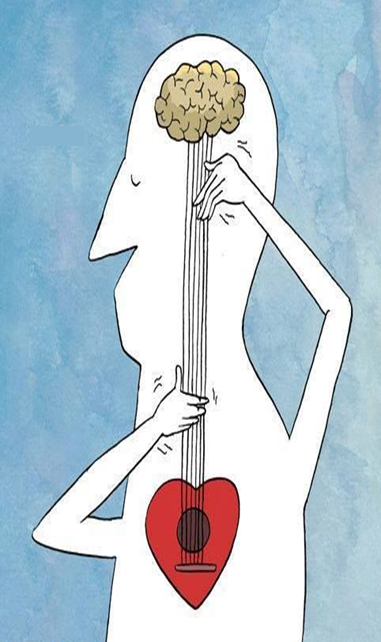 /// by Paul Hawken  ///
H V A L A
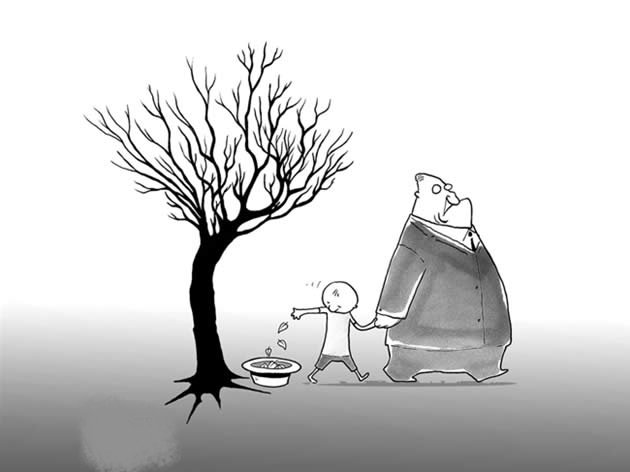 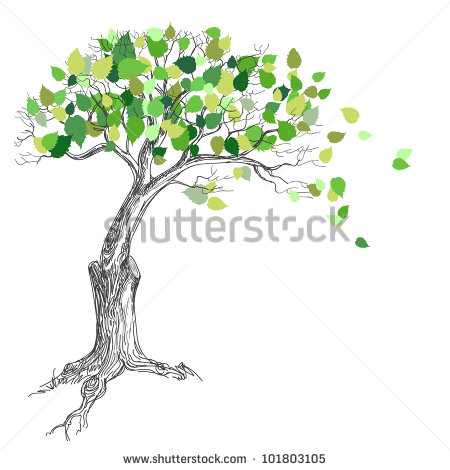